Remote Sensing Summer School 2013Steve Ackerman (CIMSS)
Three different cloud scenes
Case 1
MODIS Terra True Color Imagery, 27 January 2003
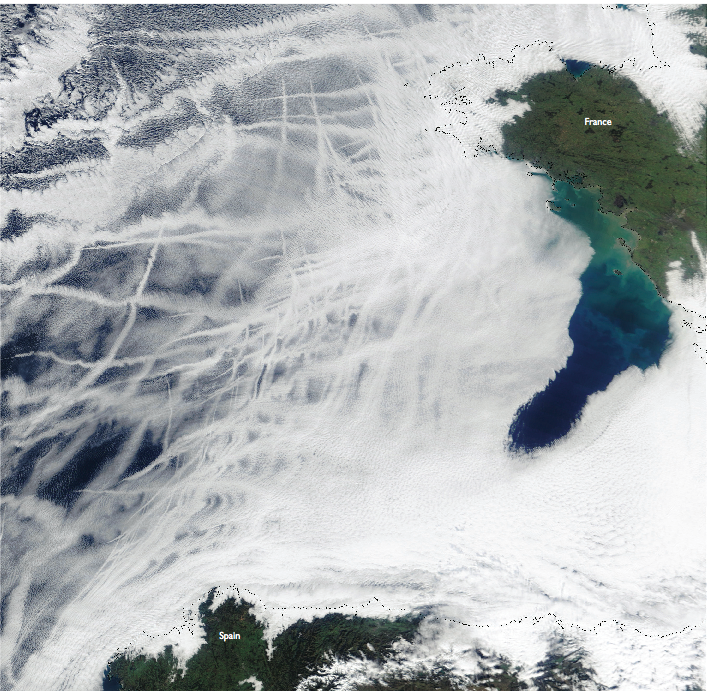 Case on Image Library
Ship Tracks
Ship tracks are clouds that form in the  exhaust of ships traveling below the clouds. The effluents from the engines seed cloud droplets. The ship tracks can stretch over a long narrow path, and the wind can advect them in the cloud field. 

These features are evidence of the indirect effect of human made aerosols on climate.

When compared to natural cloud field, the number of water droplets per volume of air in ship tracks are more than doubled, the radius of the drops is decreased by roughly six percent and the total volume of liquid water per volume of air is increased twofold.
Ship Track Schematic
Smaller droplets in Polluted Cloud Can Lead to Brighter Clouds
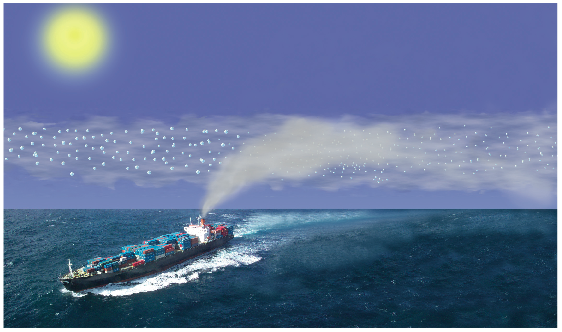 [Speaker Notes: All slides from: “S. Platnick, 2006: Ship Tracks. Our Changing Planet, M. D. King, C. L. Parkinson, K. C. Partington, R. Williams, Eds., Cambridge University Press.”

… can lead to brighter clouds is LWP is not lost (does happen) and the same amount of water is distributed among more droplets (increases optical thickness).]
MODIS Aqua True Color Image – bottom left section of previous image
Arrows show direction of the ship derived 
From MODIS Terra Imagery (1 hr 40 min time difference)
MODIS Cloud Droplet Effective Radius Retrievals
[Speaker Notes: Retrievals for the true color region in the previous slide. Note smaller droplets in the tracks]
Ship Track Photograph During Monterey Area Ship Track Experiment (MAST)
From RC-10 camera on NASA ER-2, 13 June 1994
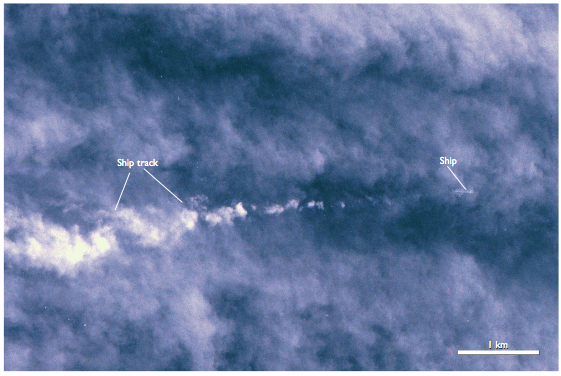 [Speaker Notes: Highest resolution photography (3-6 m resolution). Can just make out container sections on the deck of the freighter.]
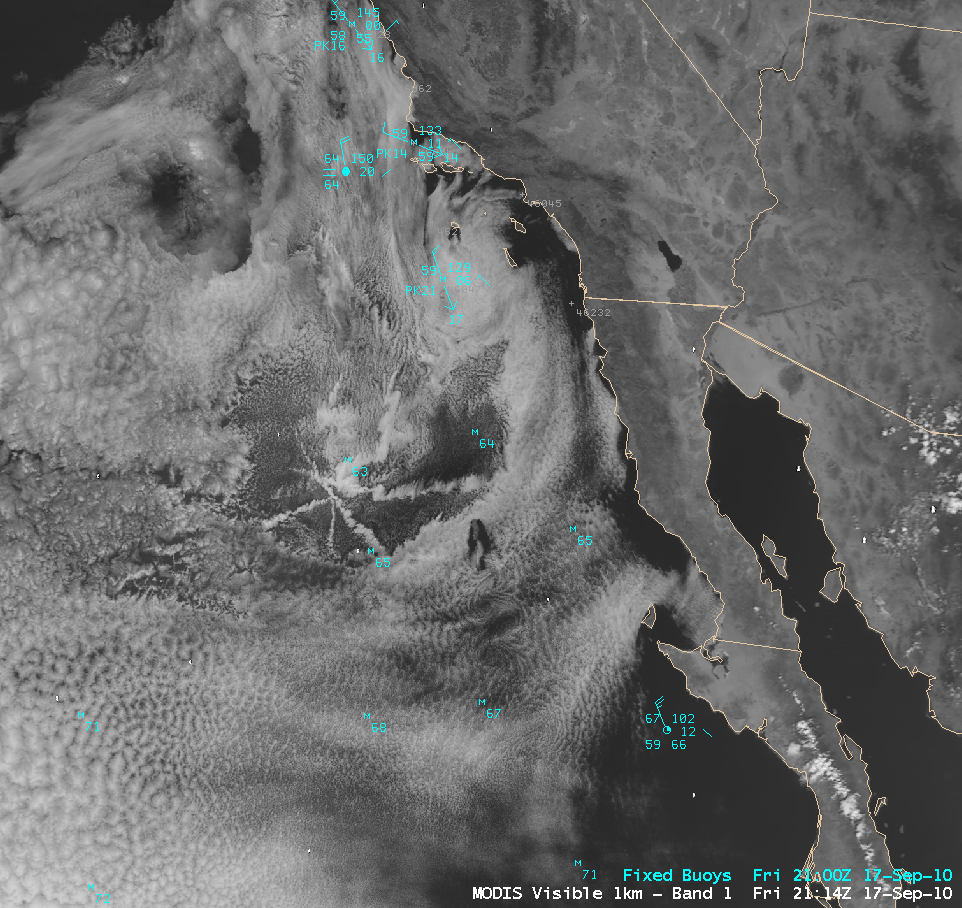 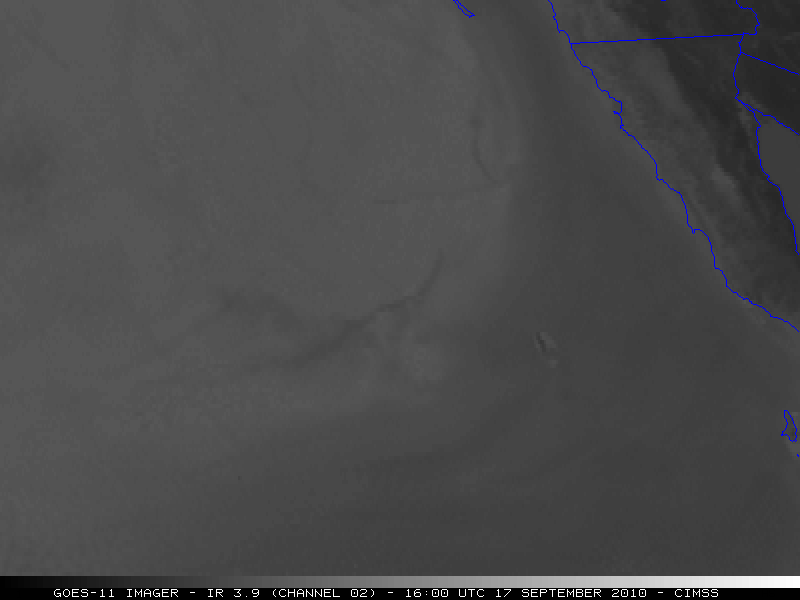 GOES-11 (US Geostationary satellite) animation of 3.7 micron channel
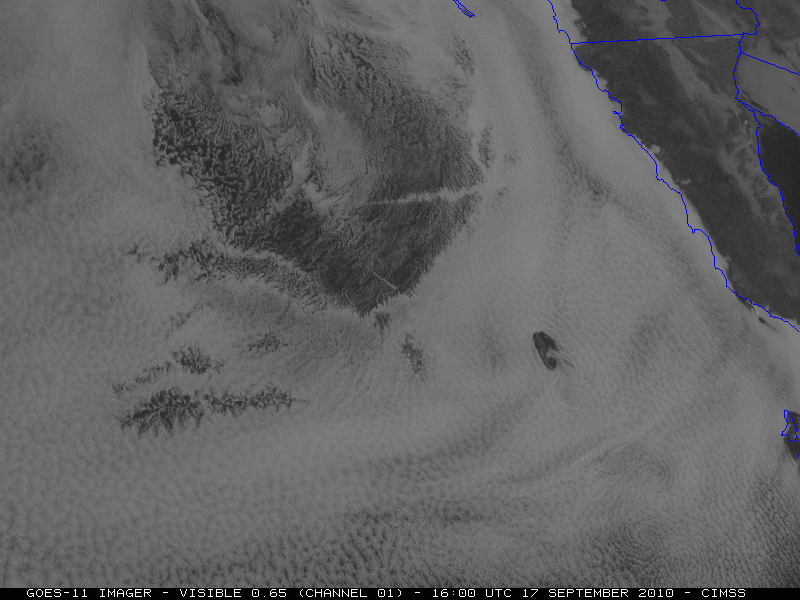 GOES-11 (US Geostationary satellite) animation of visible channel
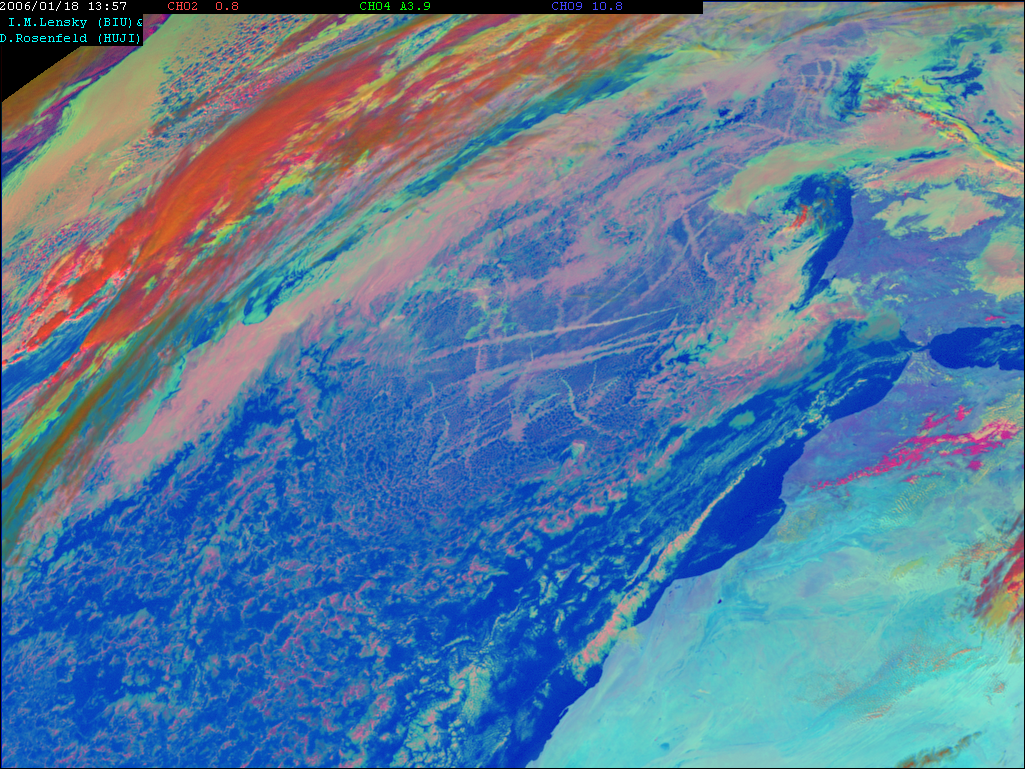 MSG Microphysical 
3.7 mm 3-km
2006 01 18 13:57
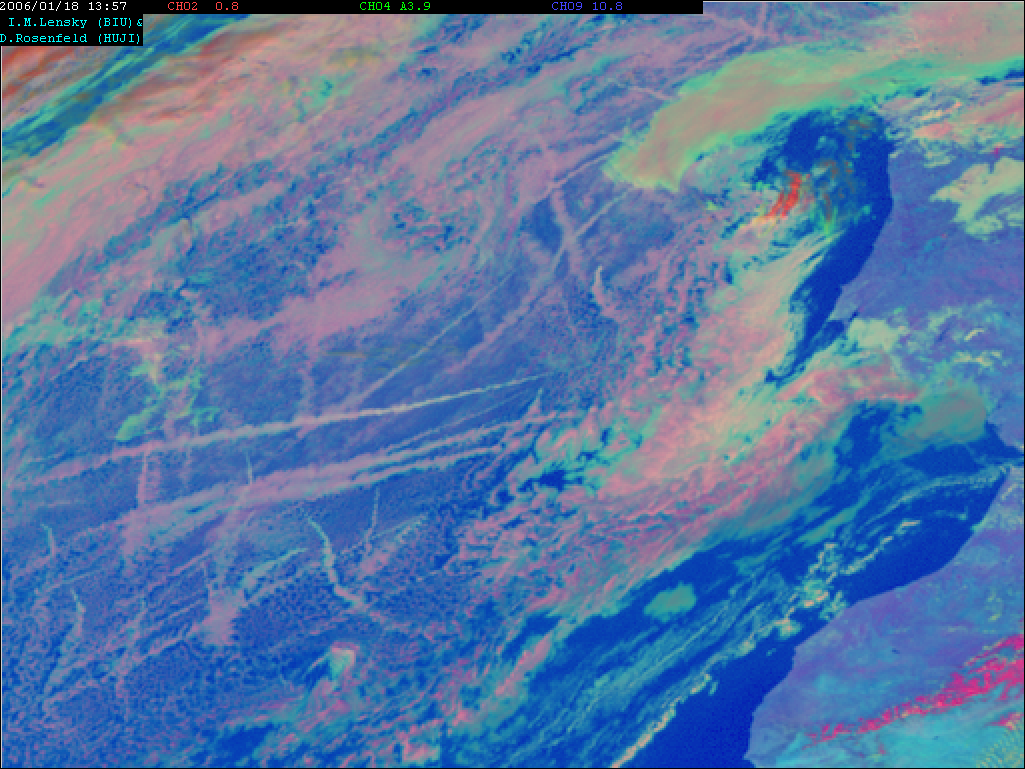 Air pollution
Ship tracks
MSG Microphysical 
3.7 mm 3-km
2006 01 18 13:57
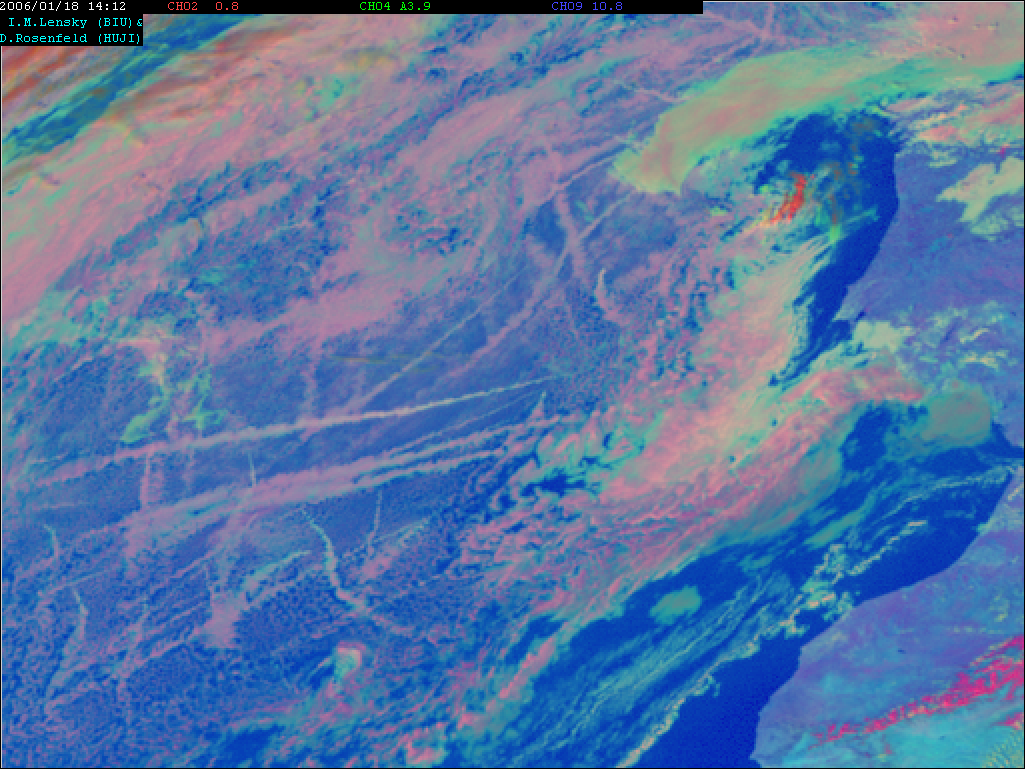 Air pollution
Ship tracks
MSG Microphysical 
3.7 mm 3-km
2006 01 18 14:12
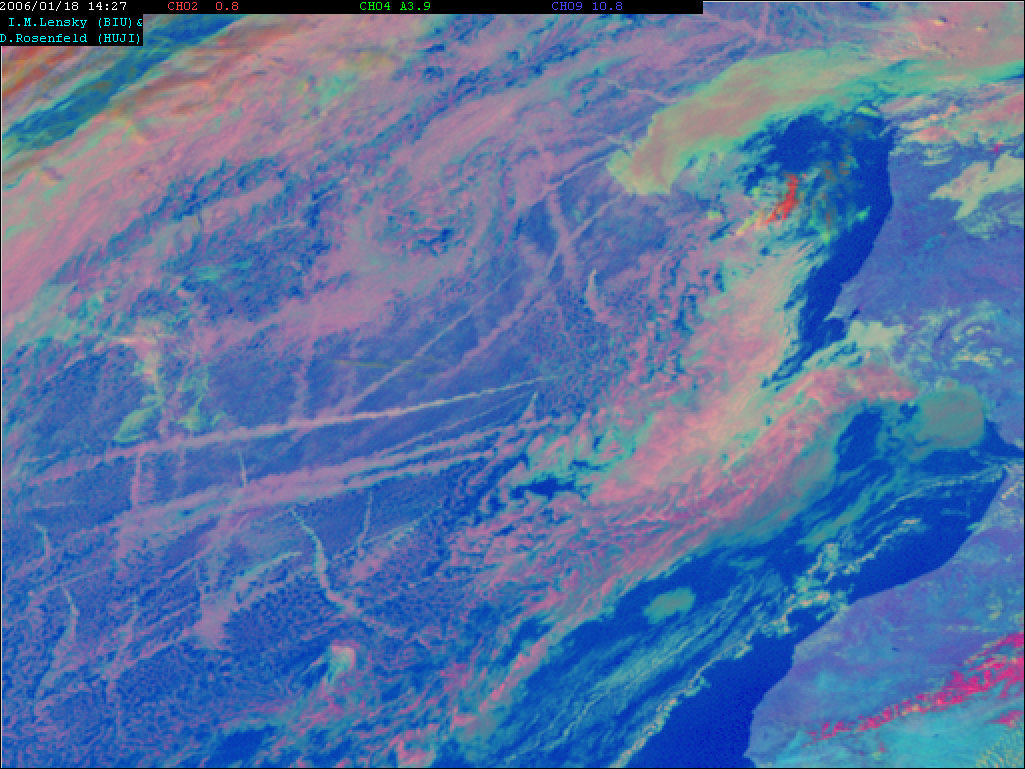 Air pollution
Ship tracks
MSG Microphysical 
3.7 mm 3-km
2006 01 18 14:27
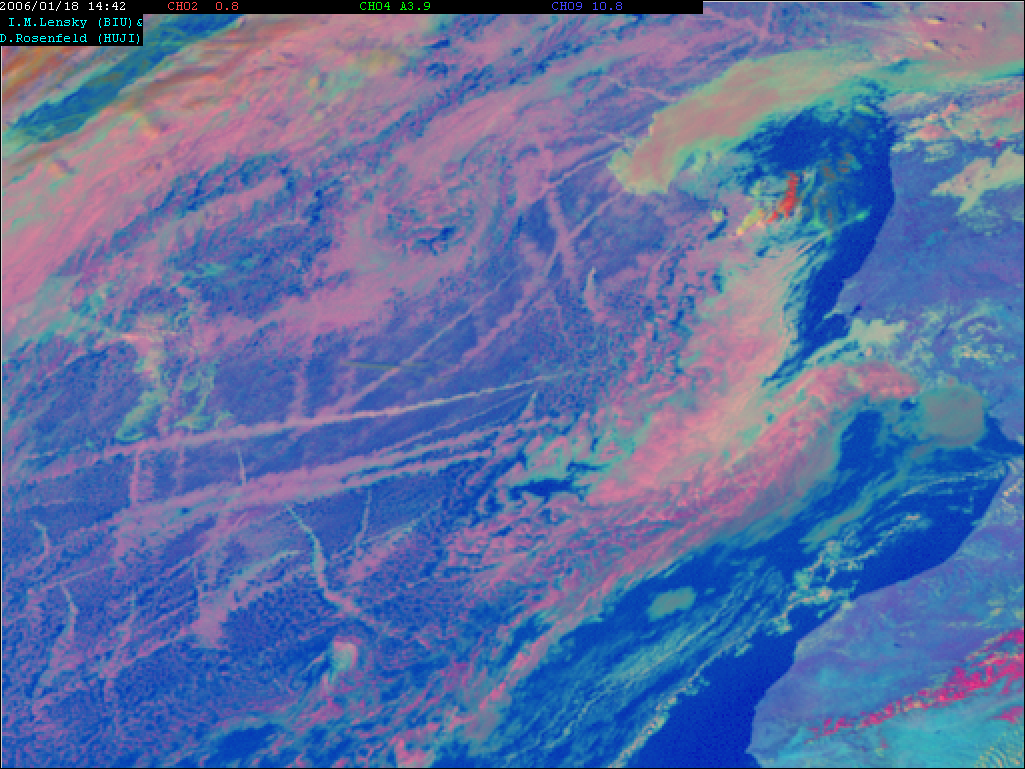 Air pollution
Ship tracks
MSG Microphysical 
3.7 mm 3-km
2006 01 18 14:42
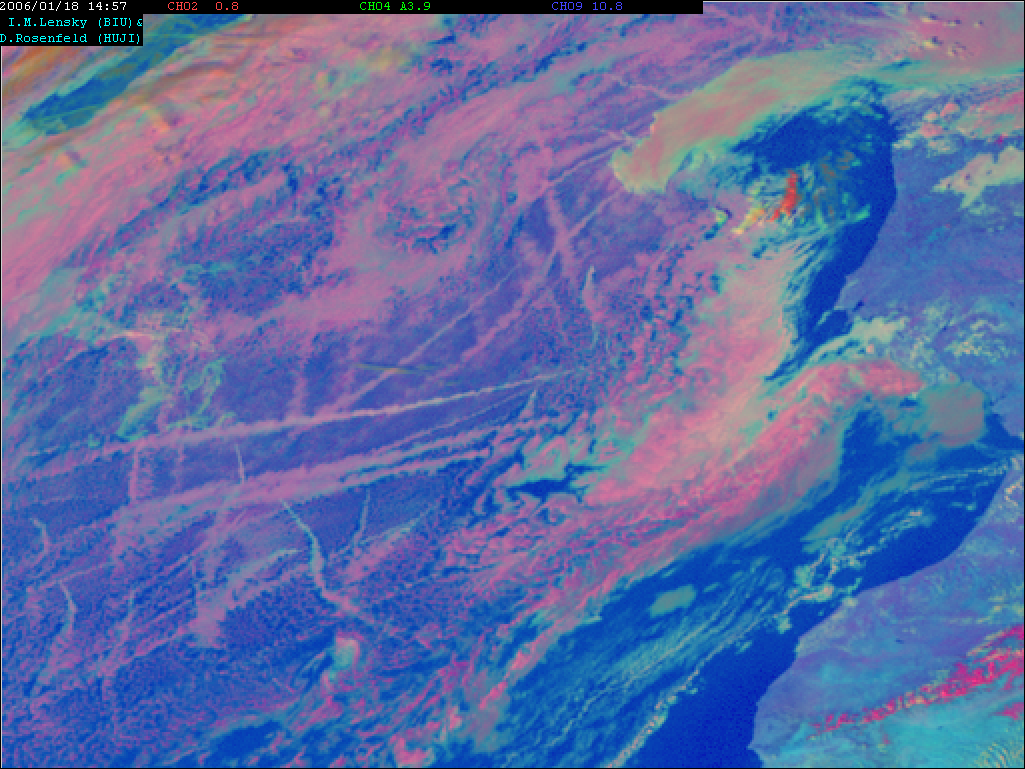 Air pollution
Ship tracks
MSG Microphysical 
3.7 mm 3-km
2006 01 18 14:57
Animation
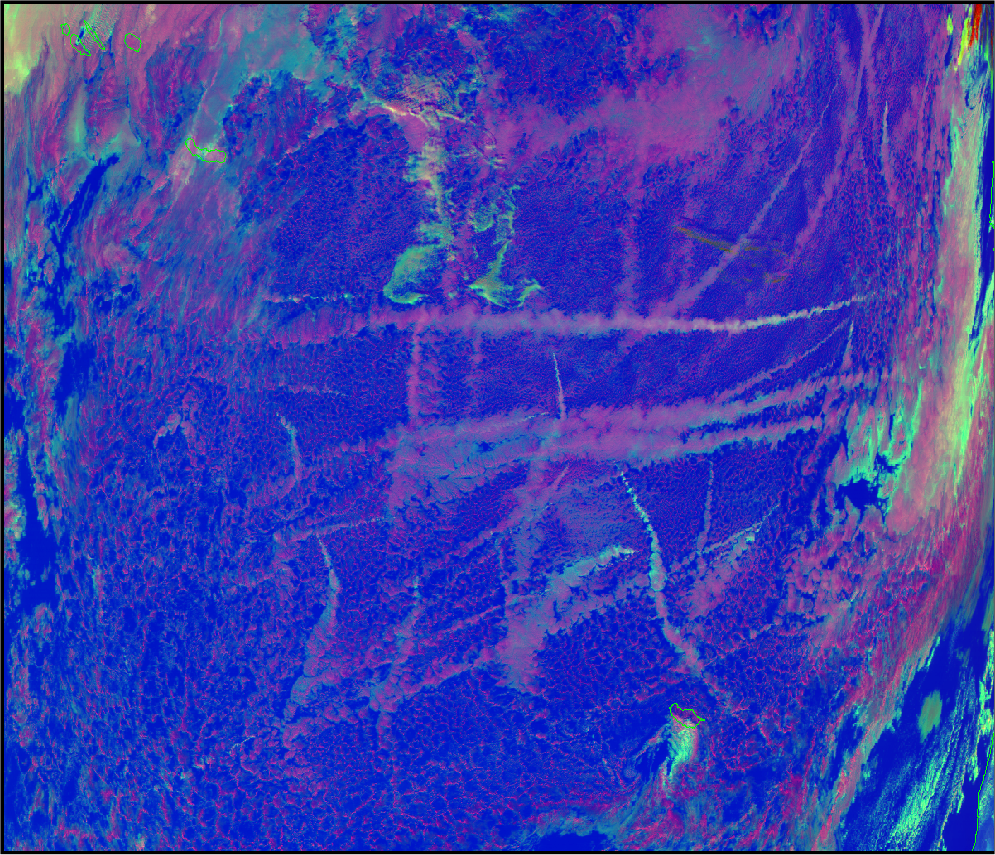 MODIS Microphysical 
3.7 mm 1-km
2006 01 18 14:30
Air pollution
Ship tracks
MODIS Microphysical 
2.1 mm 1-km
2006 01 18 14:30
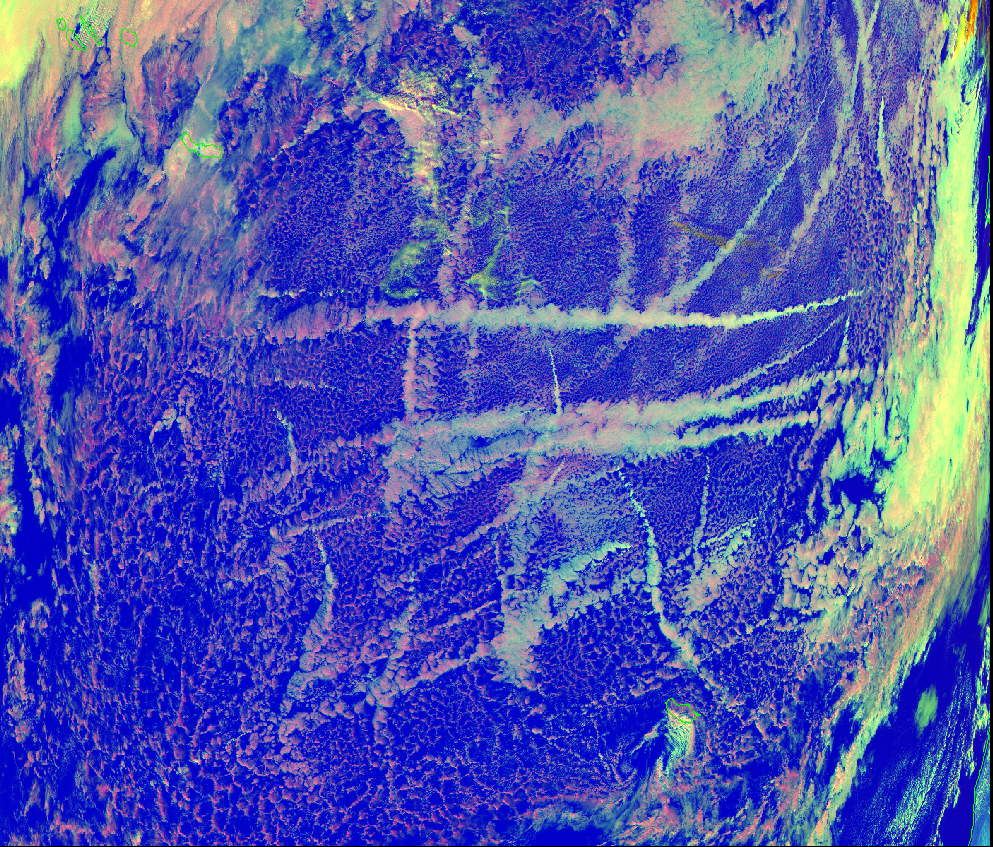 Air pollution
Ship tracks
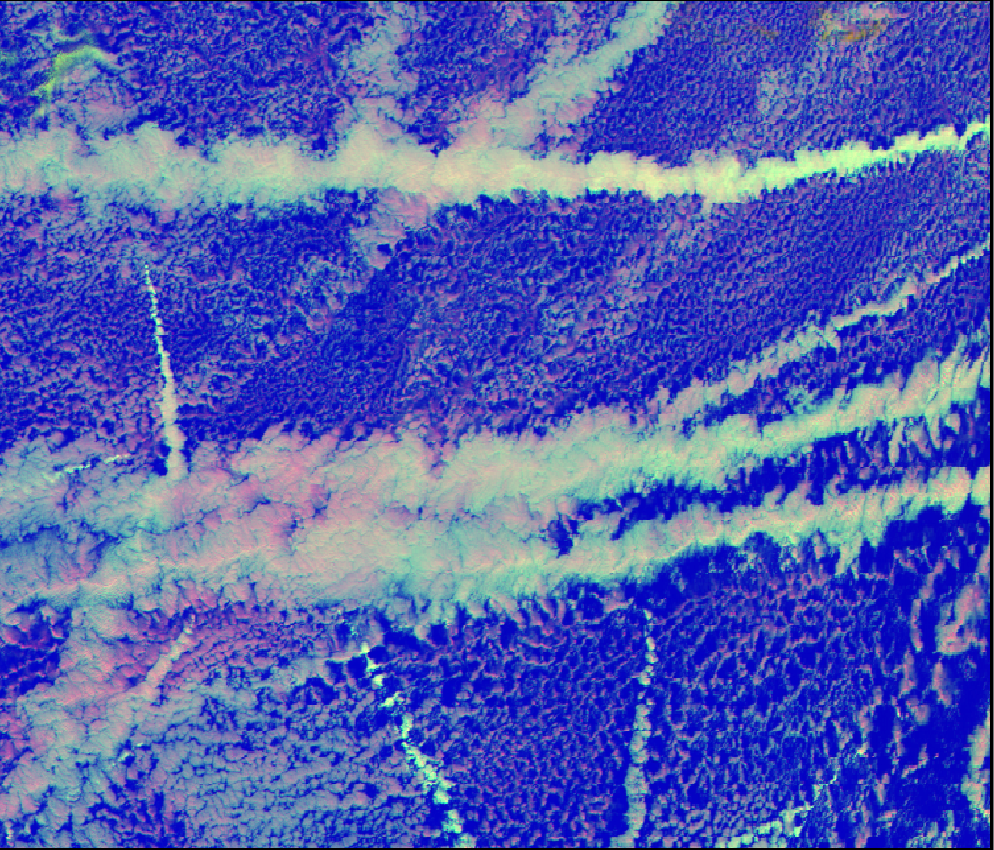 MODIS Microphysical 
2.1 mm 0.5-km
2006 01 18 14:30
The small scale of the cloud elements requires the enhanced spatial resolution of the MTG 2.2 mm channel for retrieving properly cloud particle effective radius
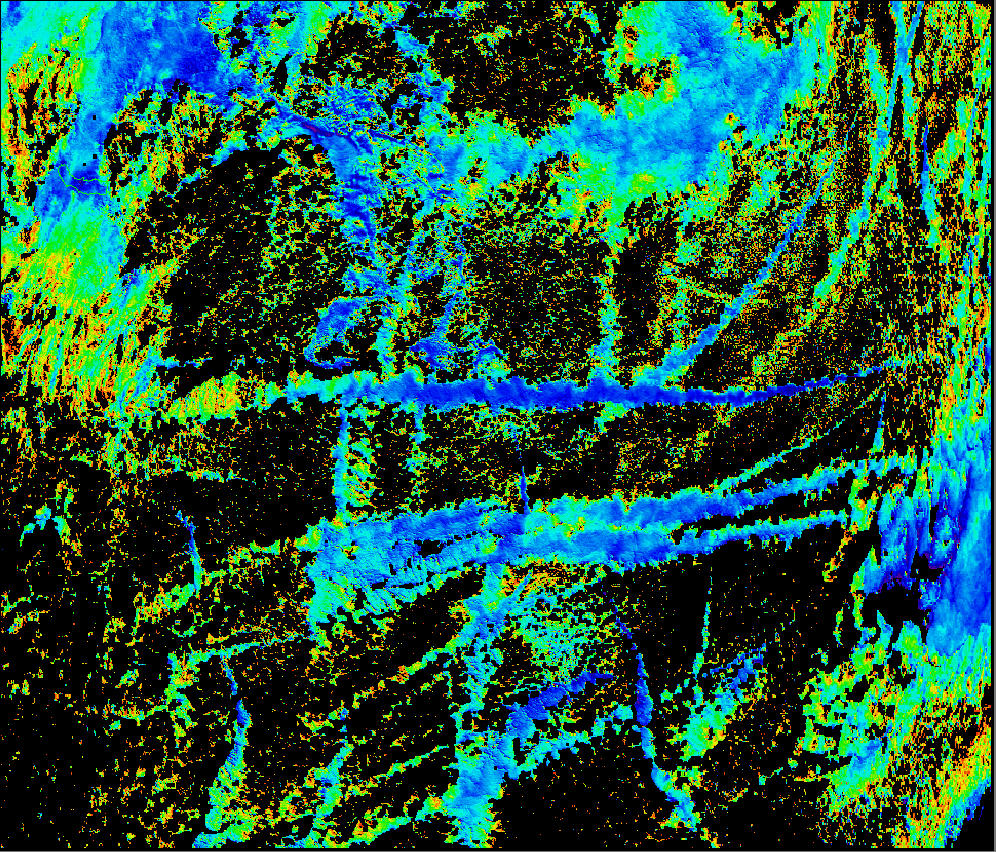 MODIS Effective radius
2.1 mm 1-km
2006 01 18 14:30
15 mm
Drizzling threshold
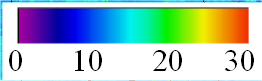 Separating precipitating from no-rain clouds
Effective radius [mm]
Ship tracks during night
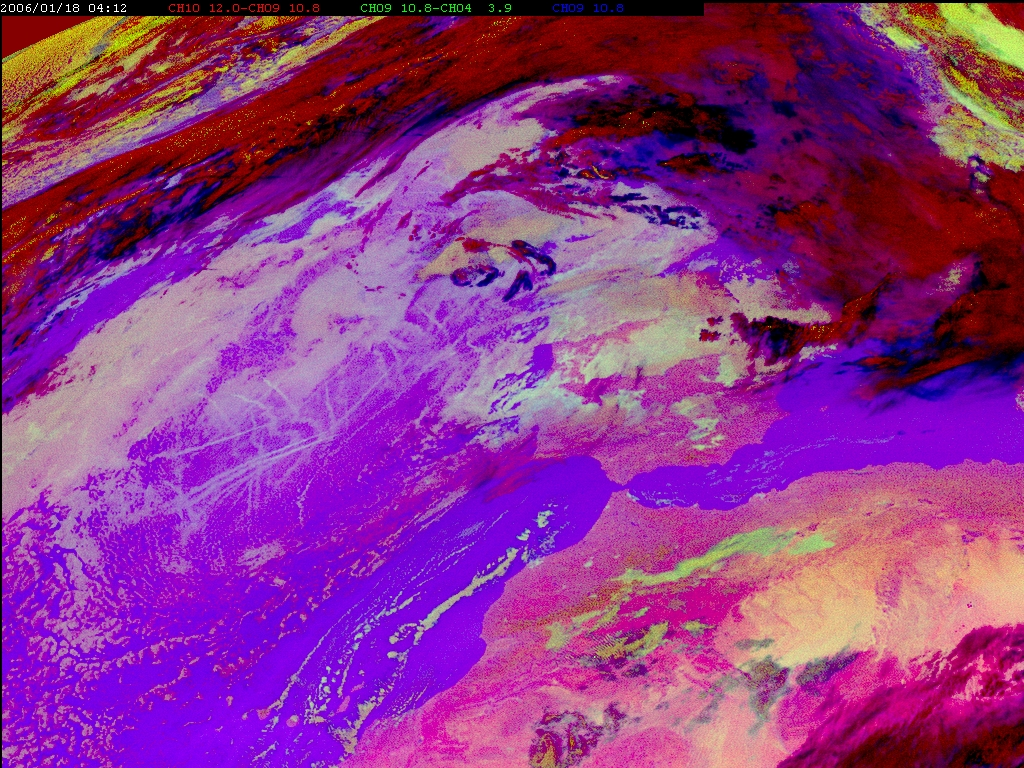 MSG Night Microphysical 
10.8 - 3.9 mm 3-km
2006 01 18 04:12
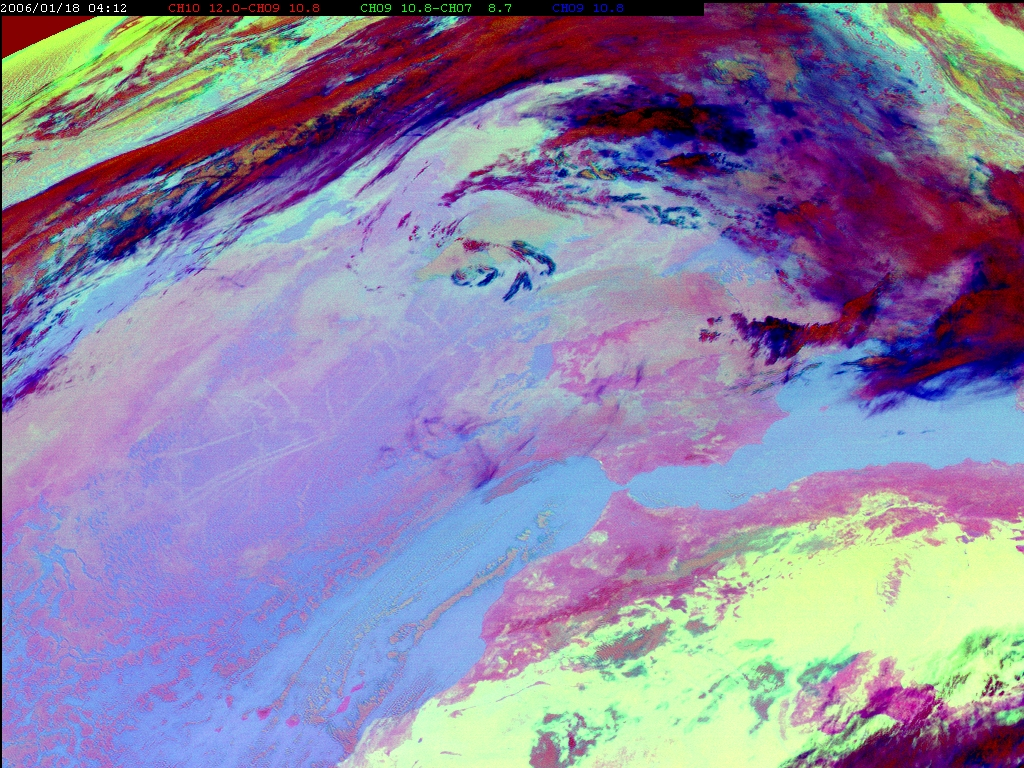 MSG 24h Microphysical 
10.8 - 8.7 mm 3-km
2006 01 18 04:12
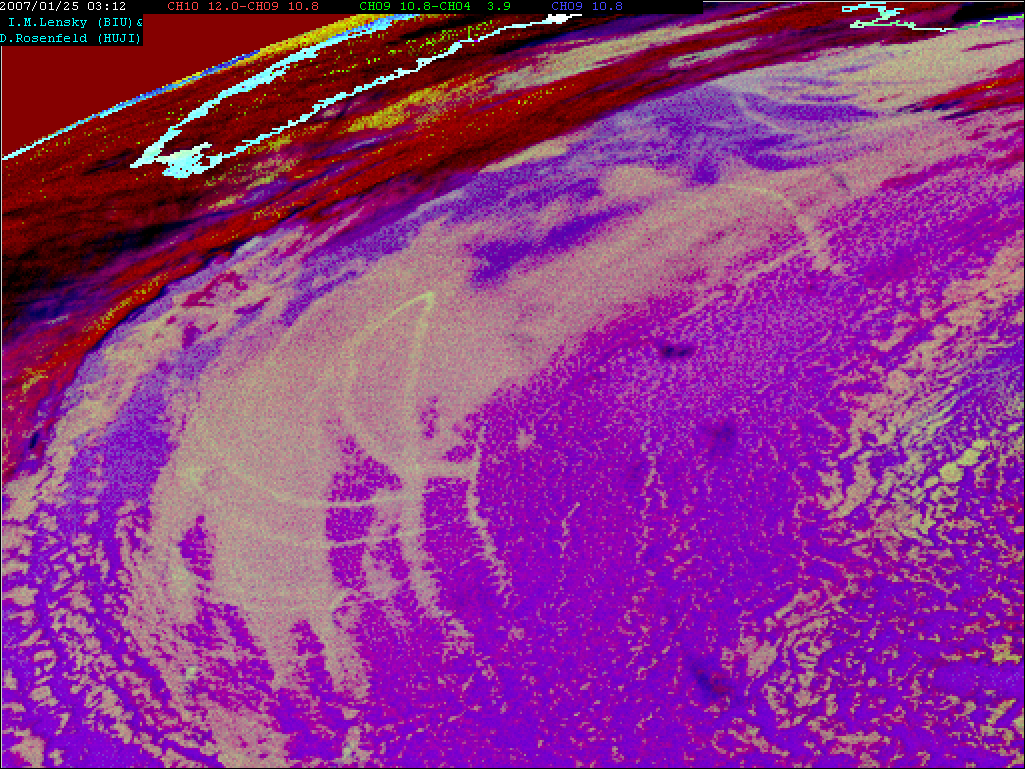 Air pollution
Ship tracks
Night Microphysical 3 km
12-10.8 10.8-3.7 10.8 mm
MSG 2007 01 25 03:12
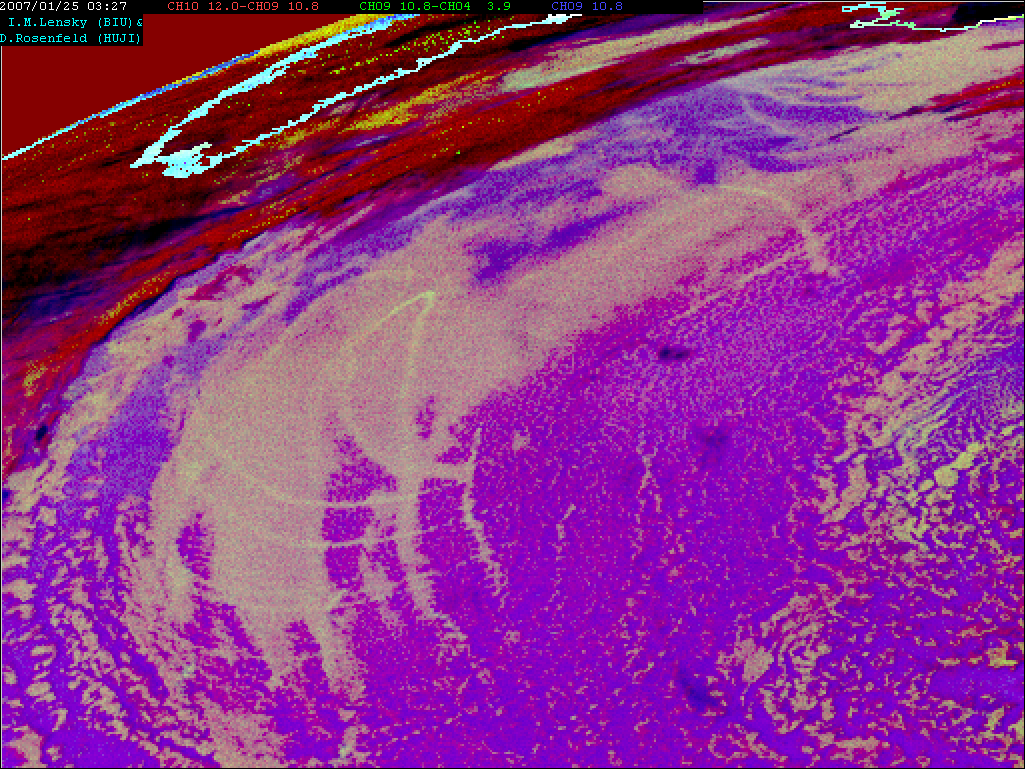 Air pollution
Ship tracks
Night Microphysical 3 km
12-10.8 10.8-3.7 10.8 mm
MSG 2007 01 25 03:27
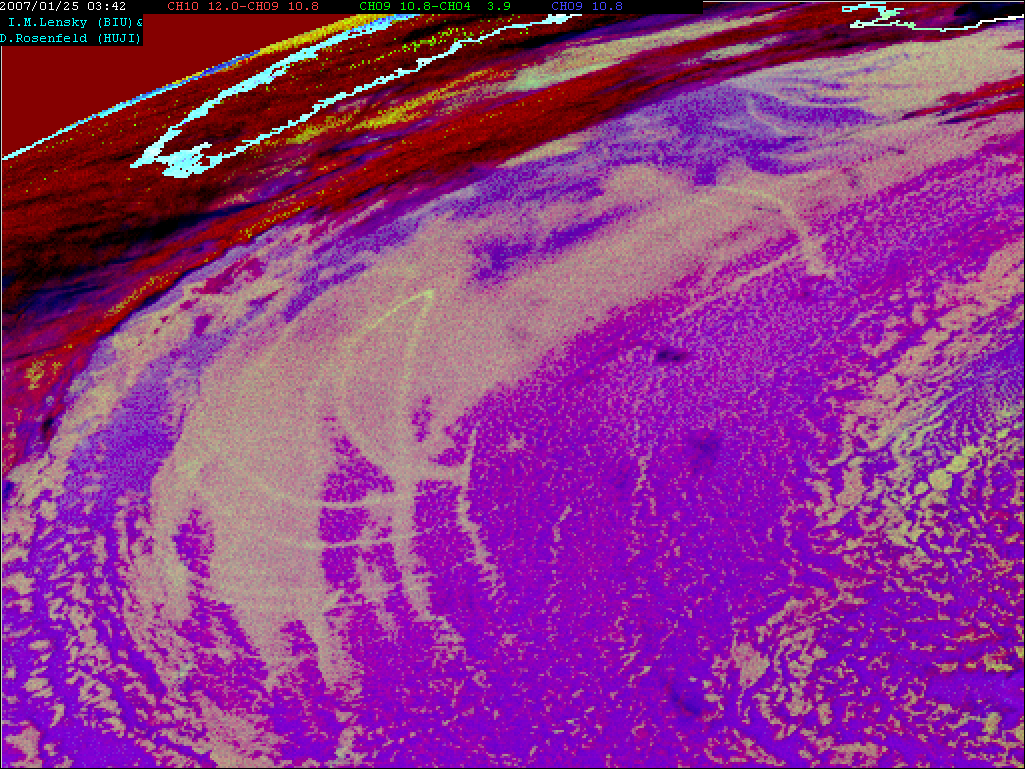 Air pollution
Ship tracks
Night Microphysical 3 km
12-10.8 10.8-3.7 10.8 mm
MSG 2007 01 25 03:42
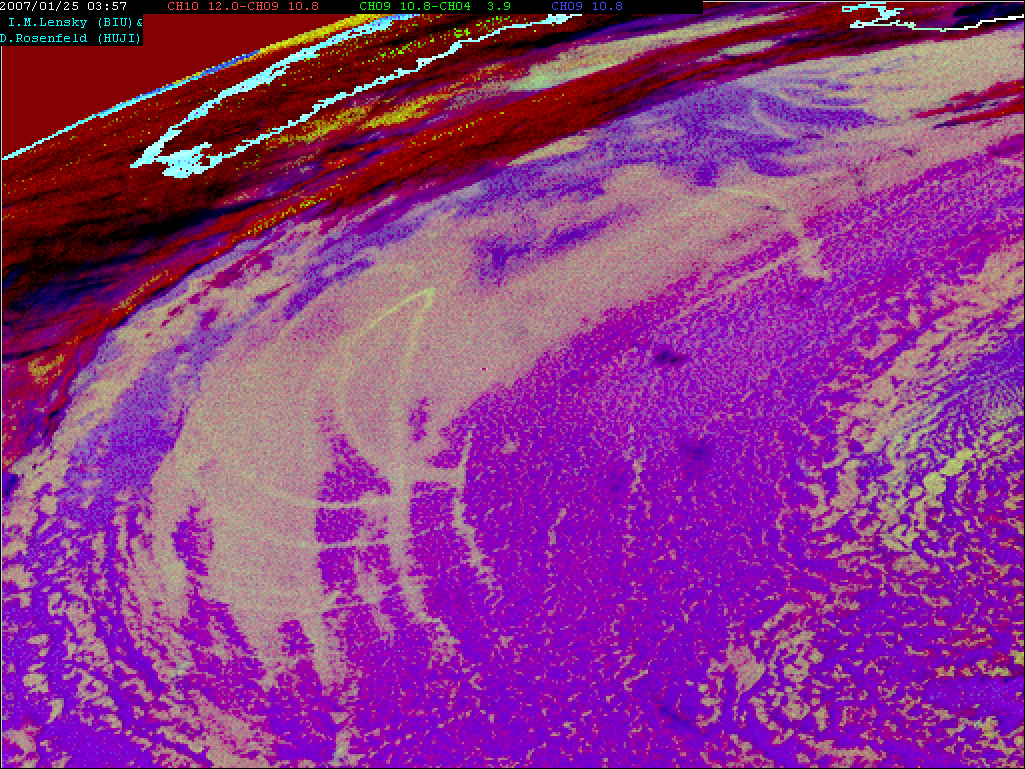 Air pollution
Ship tracks
Night Microphysical 3 km
12-10.8 10.8-3.7 10.8 mm
MSG 2007 01 25 03:57
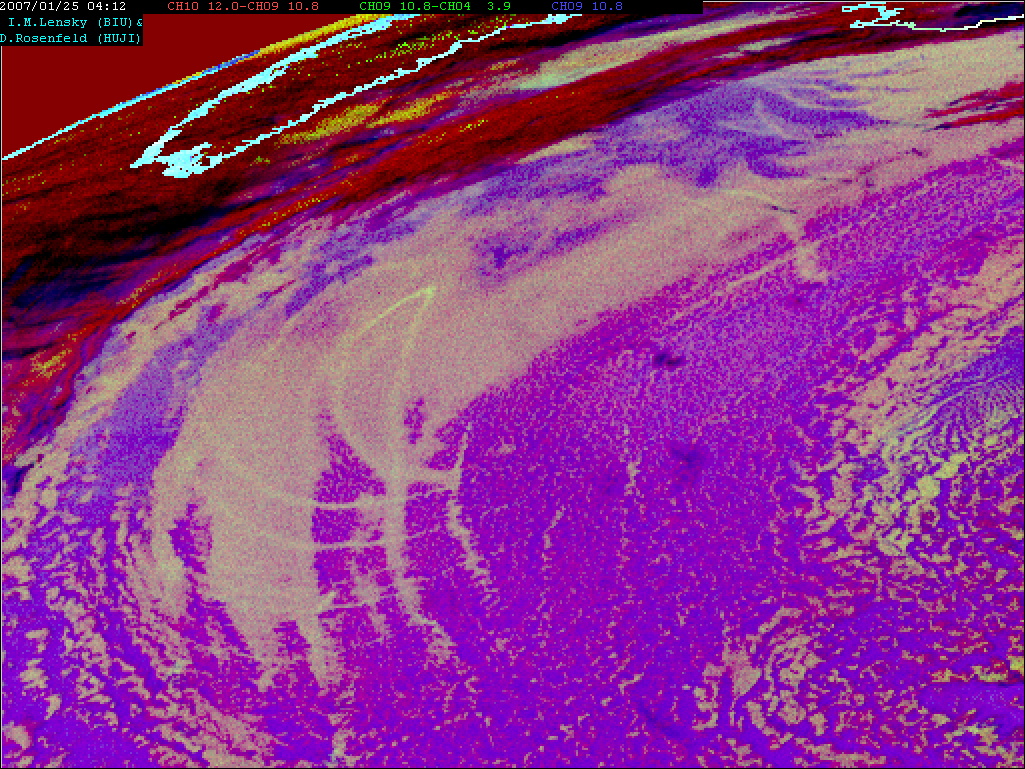 Air pollution
Ship tracks
Night Microphysical 3 km
12-10.8 10.8-3.7 10.8 mm
MSG 2007 01 25 04:12
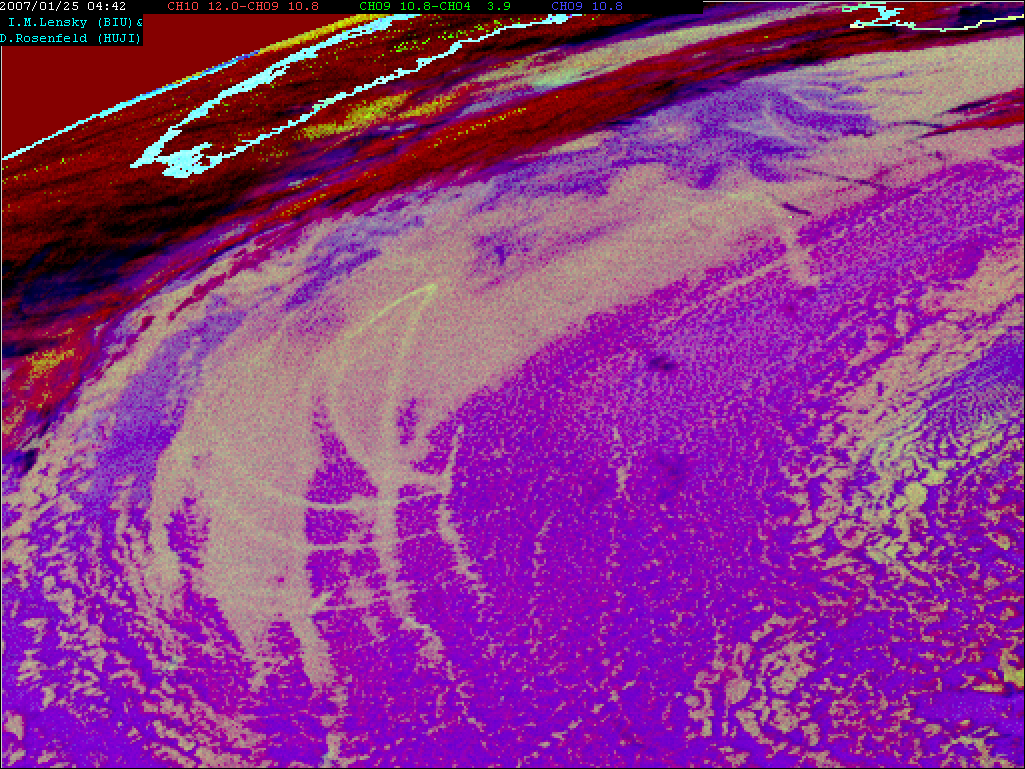 Air pollution
Ship tracks
Night Microphysical 3 km
12-10.8 10.8-3.7 10.8 mm
MSG 2007 01 25 04:42
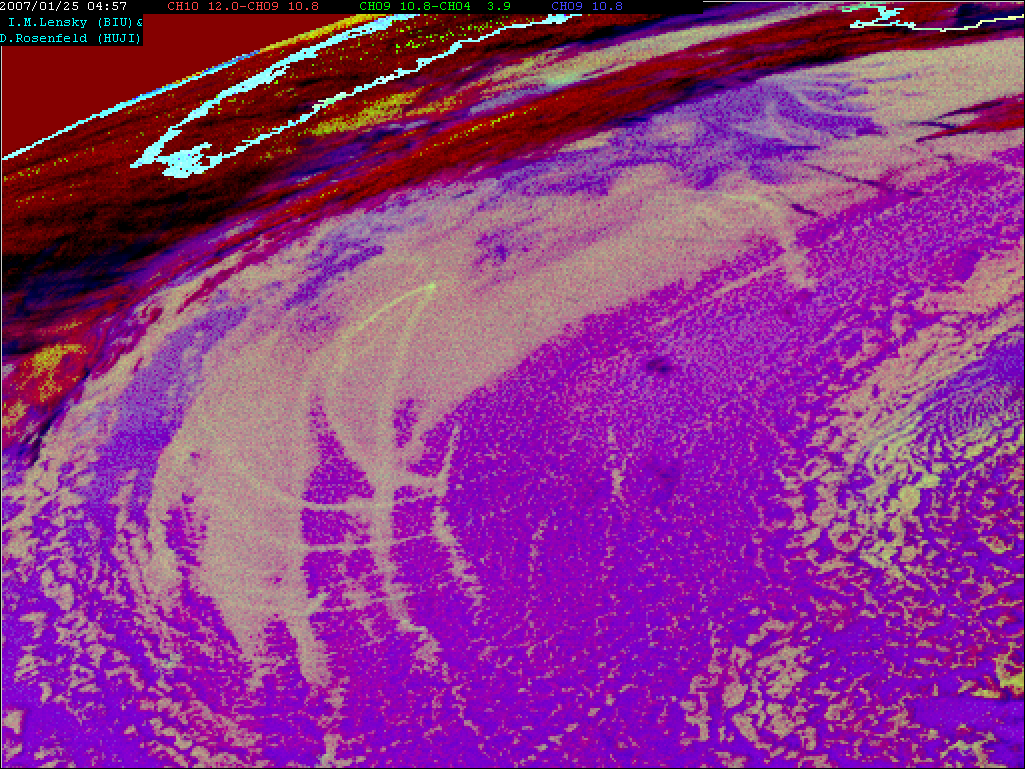 Air pollution
Ship tracks
Night Microphysical 3 km
12-10.8 10.8-3.7 10.8 mm
MSG 2007 01 25 04:57
Pollution tracks over land
Monitoring air quality
Identifying major pollution sources
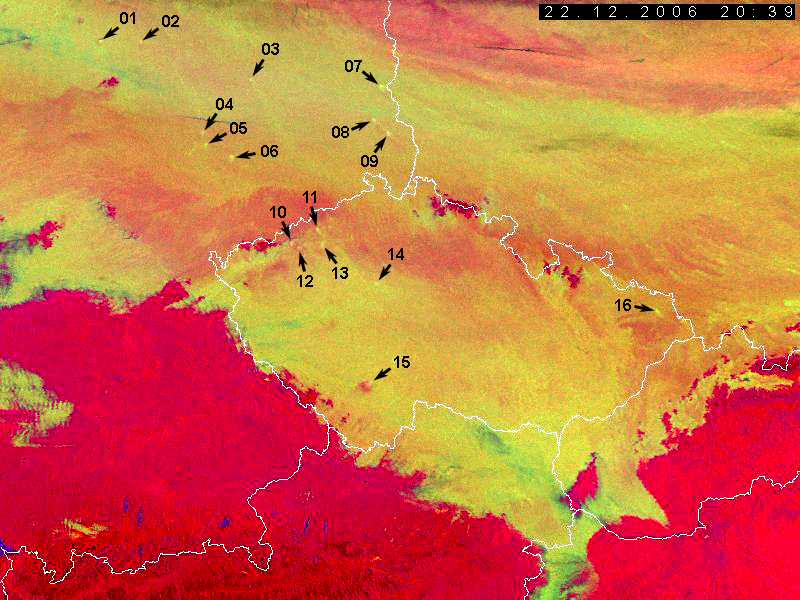 Courtesy of Martin Setvak
and Hugo Denier van der Gon
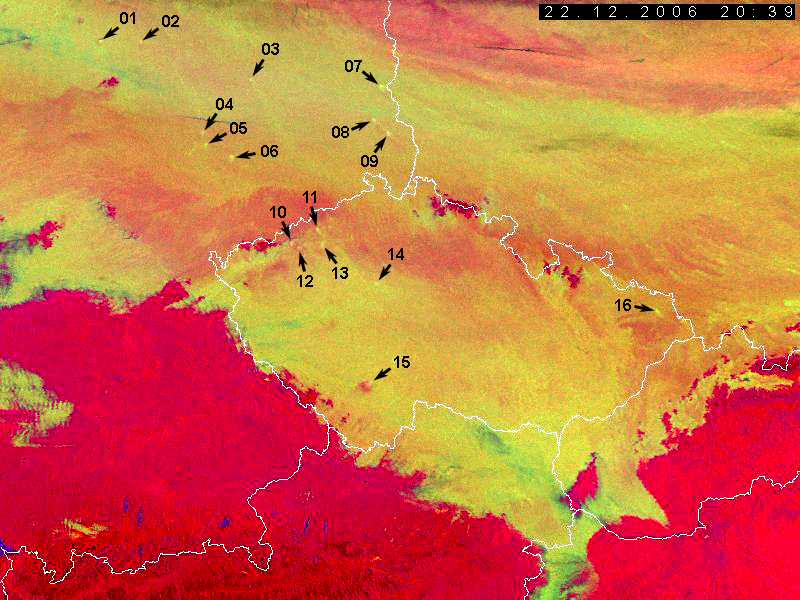 Courtesy of Martin Setvak
Czech Republic:
10	50°24’		13°16’		Prunéřov (power plant)
11	50°31’		13°34’		Komořany (heat plant)
12	50°23’		13°20’		Tušimice (power plant)
13	50°25’		13°40’		Počerady (power plant)
14	???				???
15	49°10’		14°23’		Temelín (nuclear power plant)
16	49°45’		18°19’		Ostrava – Karviná (steel industry?)
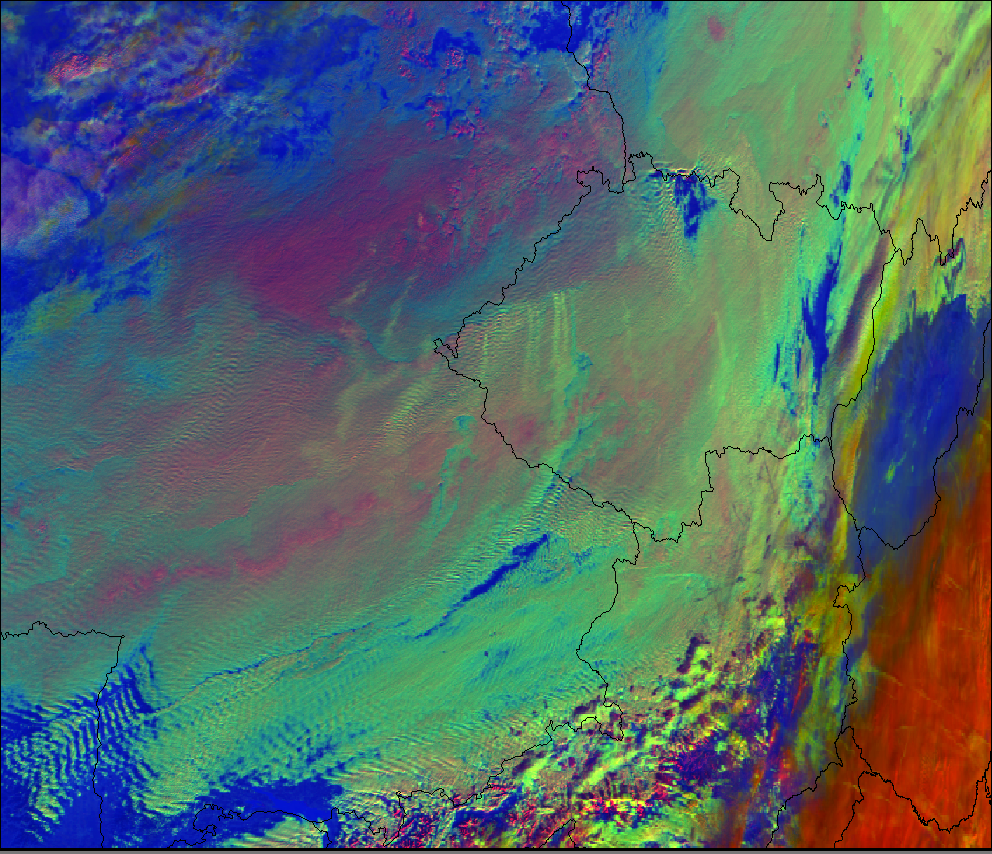 MODIS Microphysical 
3.7 mm 1-km
2006 12 19 10:30
Poland
Germany
Pollution tracks from power plants
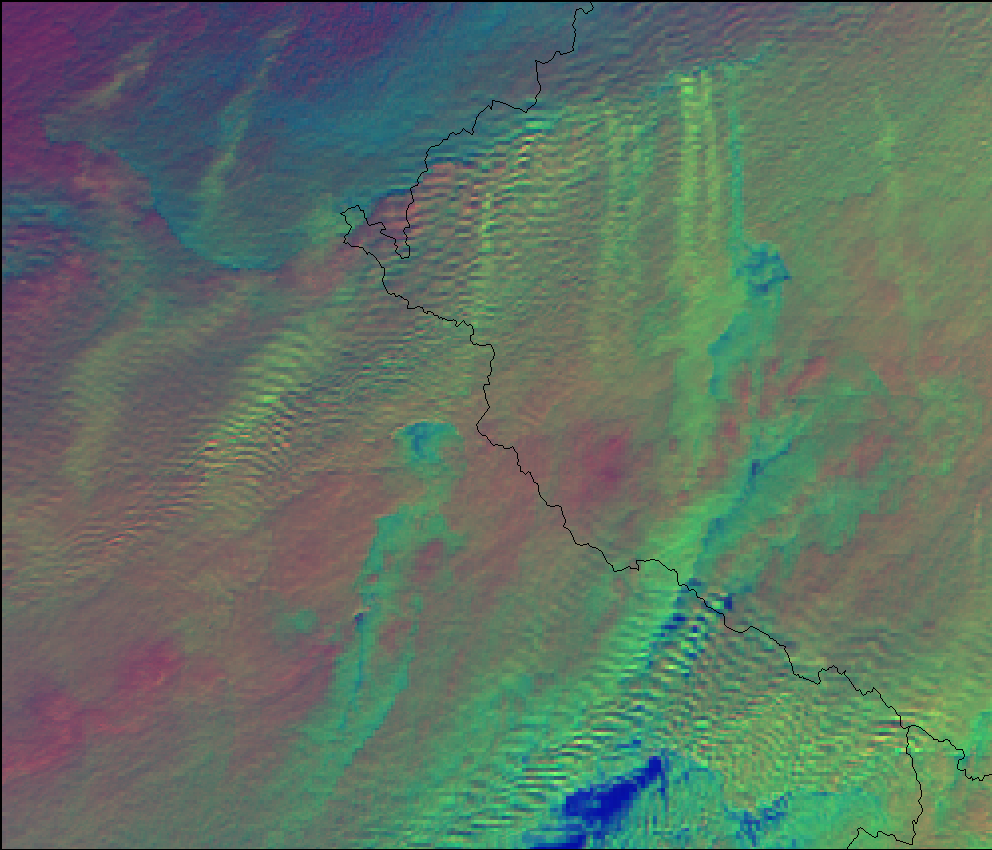 MODIS Microphysical 
3.7 mm 1-km
2006 12 19 10:30
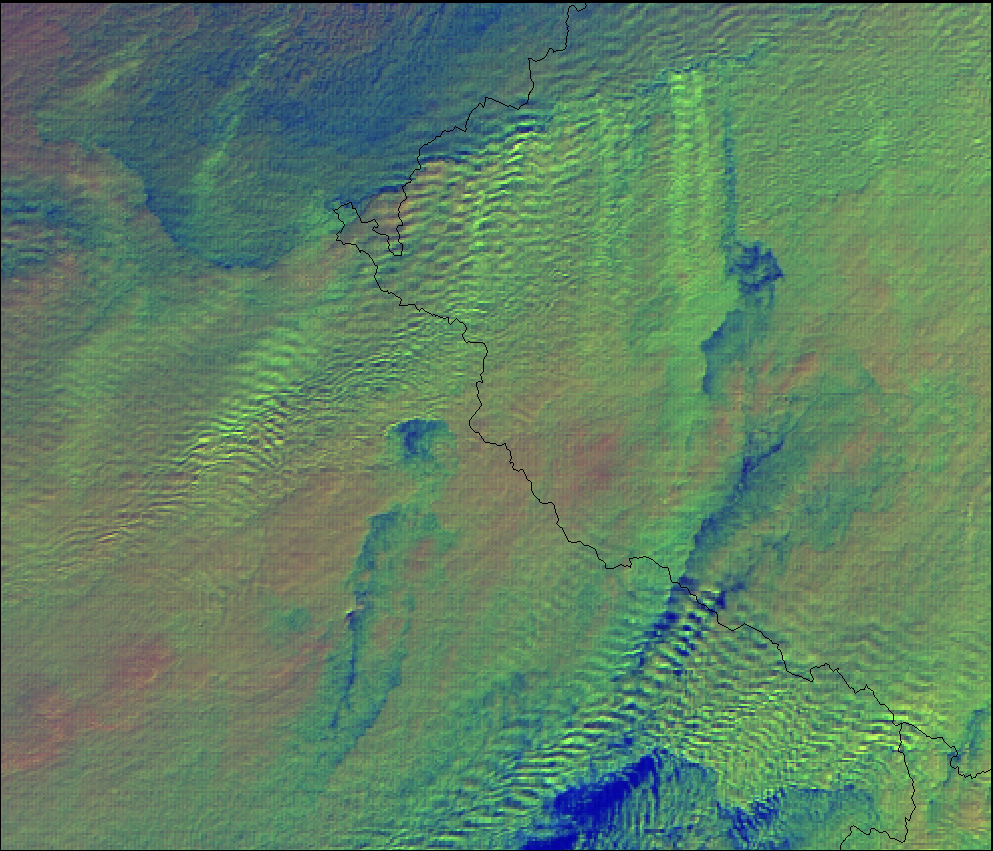 MODIS Microphysical 
2.1 mm 0.5-km
2006 12 19 10:30
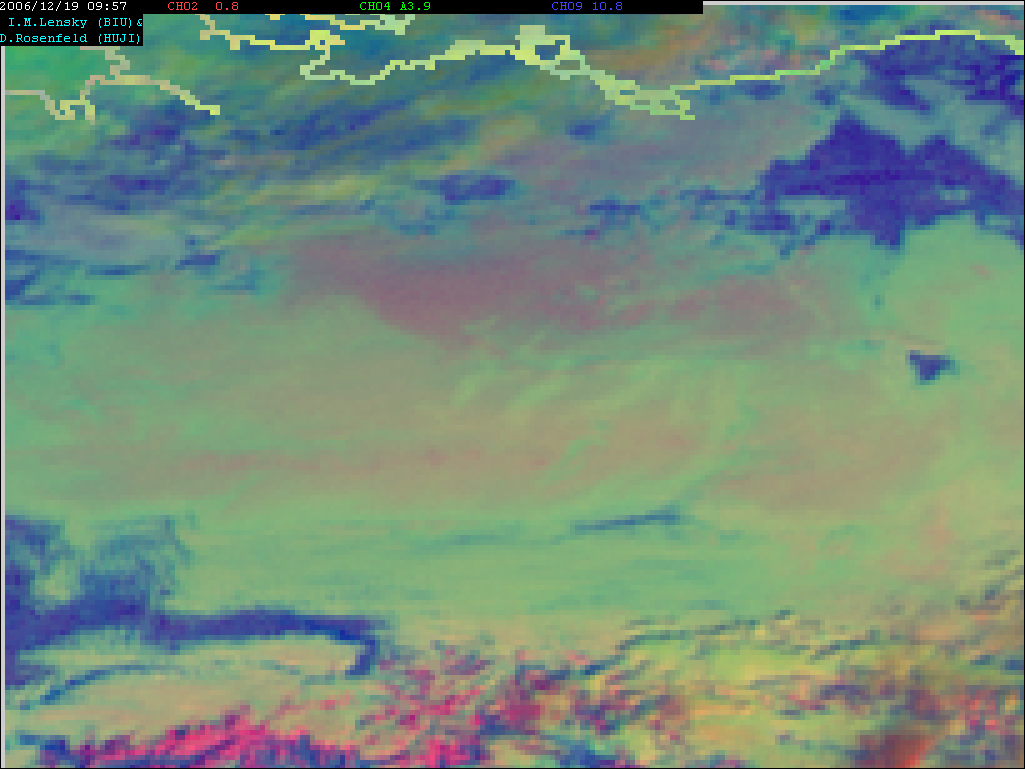 The pollution tracks are barely detectable by the MSG
Day Microphysical 3 km
0.8 3.7 10.8 mm
MSG 2006 12 19 09:57
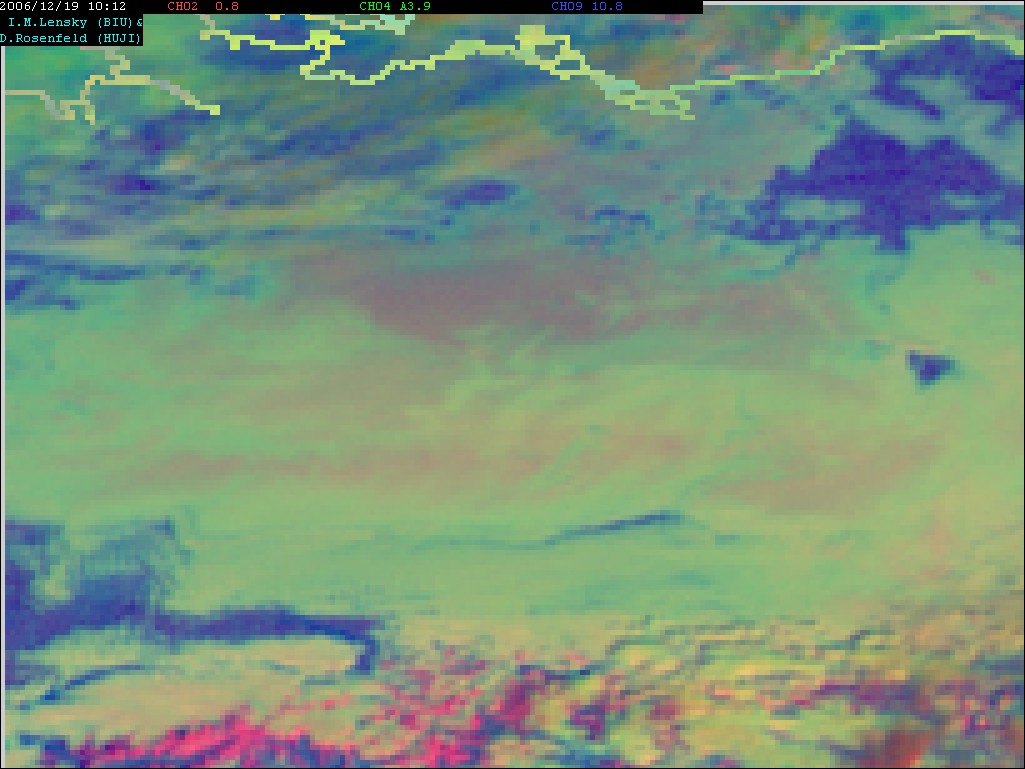 The pollution tracks are barely detectable by the MSG
Day Microphysical 3 km
0.8 3.7 10.8 mm
MSG 2006 12 19 10:12
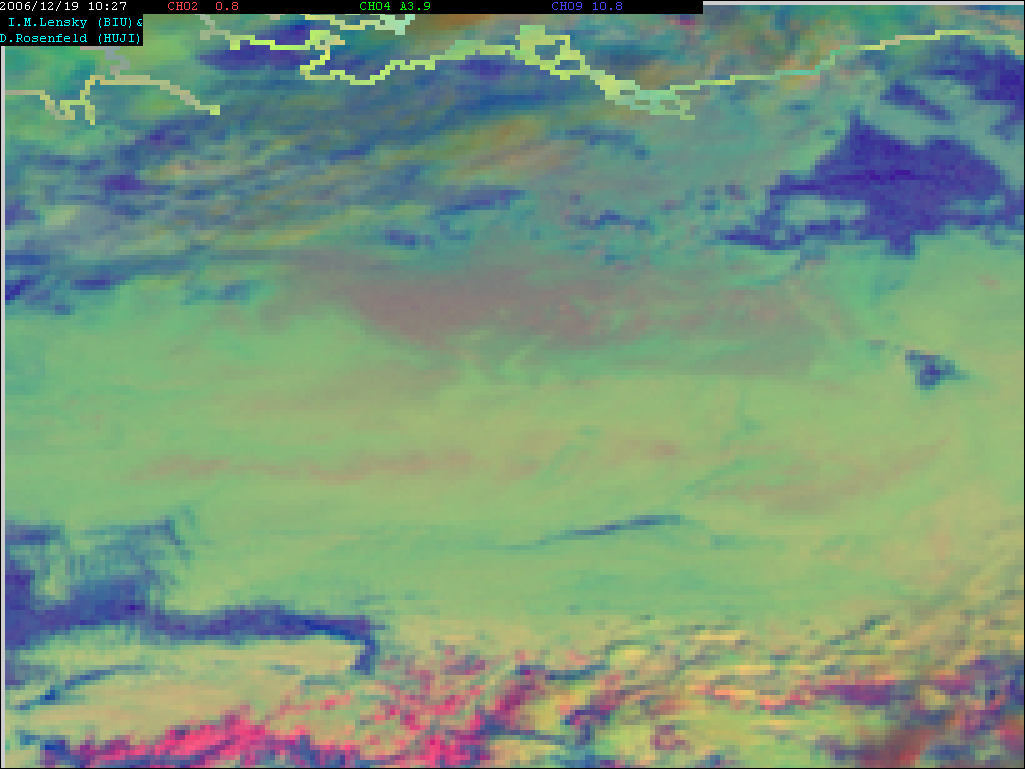 The pollution tracks are barely detectable by the MSG
Day Microphysical 3 km
0.8 3.7 10.8 mm
MSG 2006 12 19 10:27
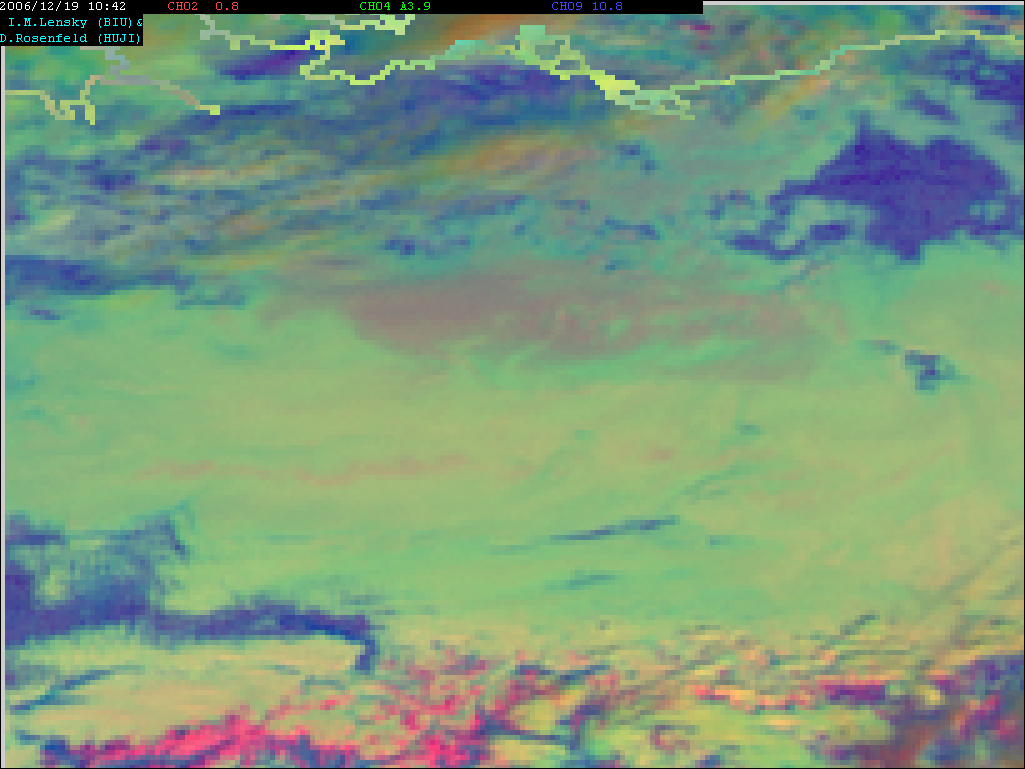 The pollution tracks are barely detectable by the MSG
Day Microphysical 3 km
0.8 3.7 10.8 mm
MSG 2006 12 19 10:42
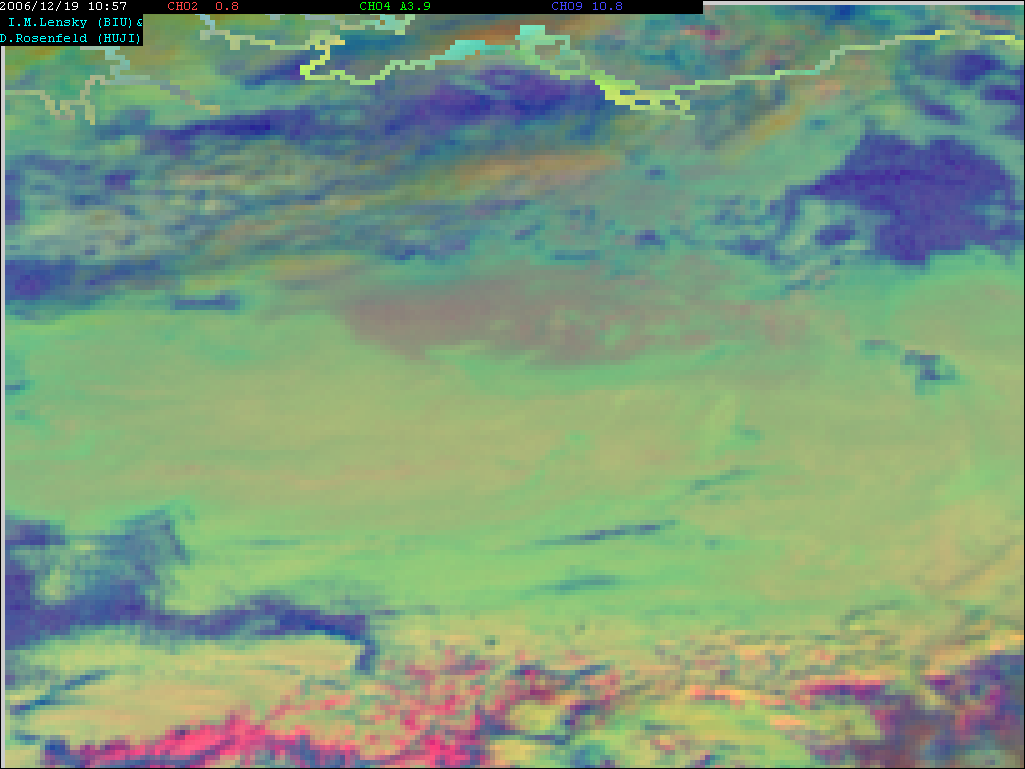 The pollution tracks are barely detectable by the MSG
Day Microphysical 3 km
0.8 3.7 10.8 mm
MSG 2006 12 19 10:57
Case 2
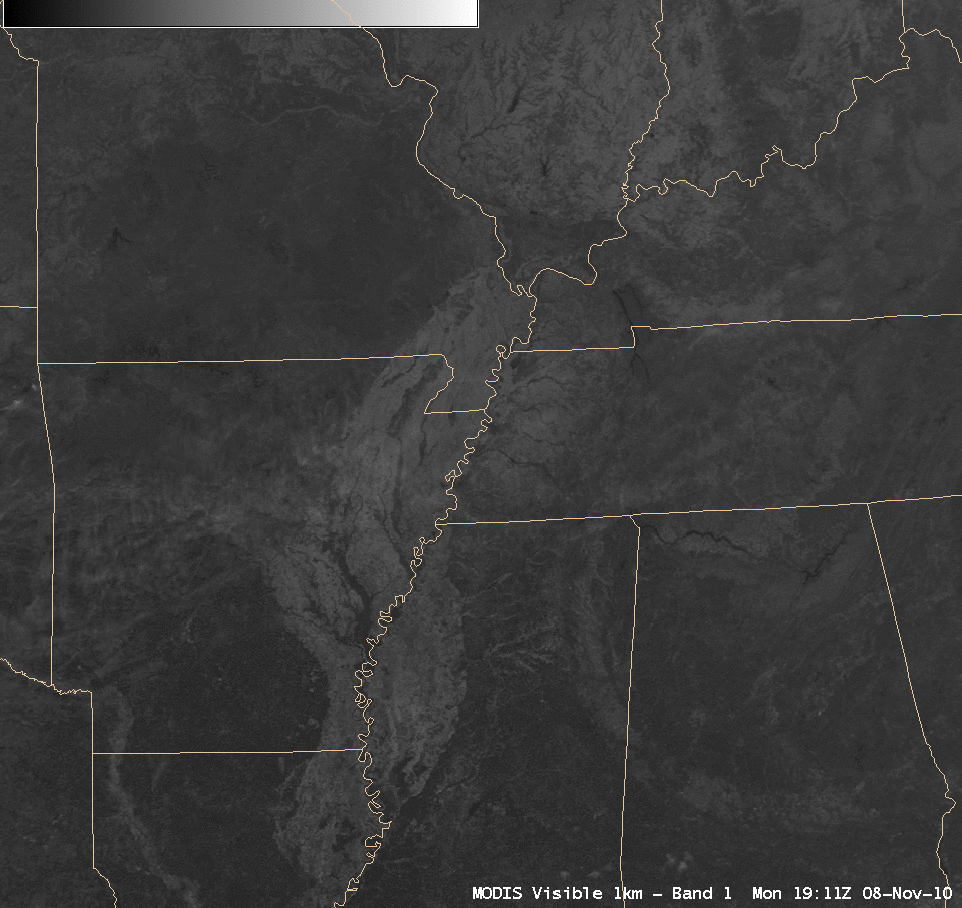 Direct Broadcast captured MODIS data
Contrails
Contrails ( short for "condensation trails") are long thin clouds that sometimes form behind jet aircraft. Contrails form when hot, humid air from jet exhaust mixes with environmental air of low vapor pressure and low temperature. The mixing is a result of turbulence generated by the engine exhaust. Cloud formation by a mixing process is similar to the cloud you see when you exhale in cold air and “see your breath.” 

At high altitudes the warm, moist exhaust emerges into a cold environment, and the local increase in water vapour can raise the relative humidity of the air past saturation point, condensing to form tiny water droplets which fan then freeze.
Detection
The optical properties of contrails are strong functions of their optical depth, effective radius, and ice crystal habit, as well as the background radiation fields, which are parameters that vary with time. The optical depths of contrails measured from passive satellite imagers are typically between 0.1 and 0.5 (Minnis et al. 2005), but they can be much smaller, and values larger than 1 are not uncommon.

Contrails are visible for at 1.38 microns or in a display of the brightness temperature difference between channels 11 and 12 micron. But, also, cloud edges and surface features appear as bright lines.
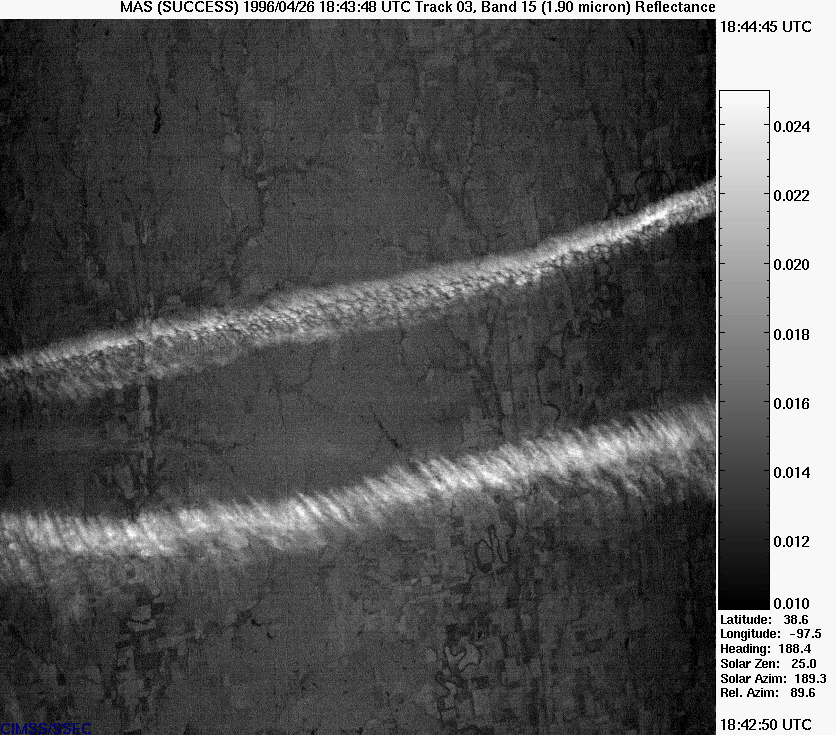 NIR1.3 image: water vapour absorption within lower atmosphere is strong, so that Ci is well detectable behind a “dark” background
MTG Improvements: detection of thin ice clouds
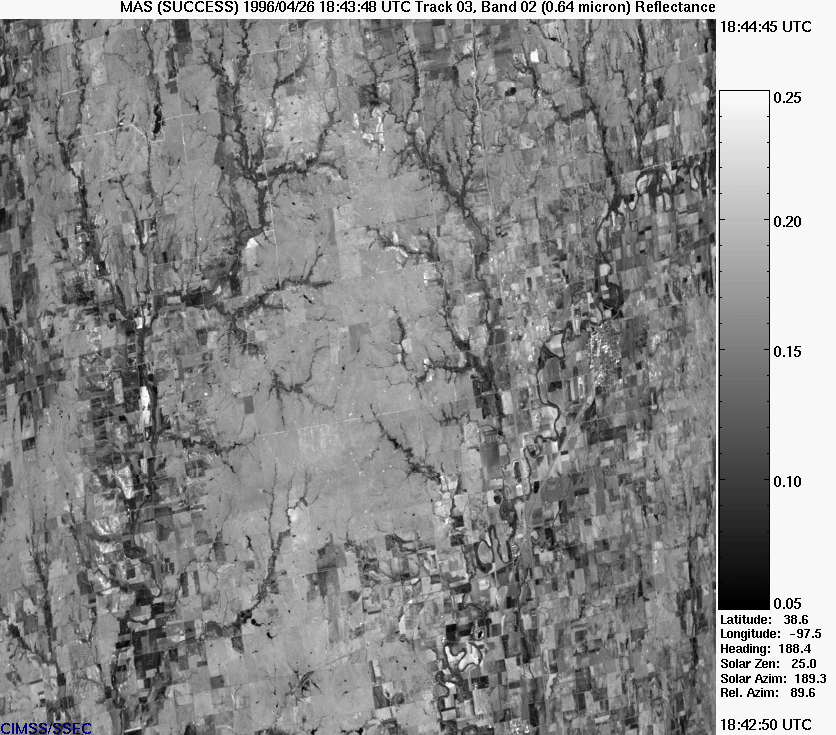 VIS0.6 image: thin cirrus is practically not detectable
(IR: thin cirrus too semitransparent)
courtesy J. Purdom, CIRA
Application: Better cloud detection in support to other products, climate impact of contrails, ...
MTG Improvements: detection of thin ice clouds
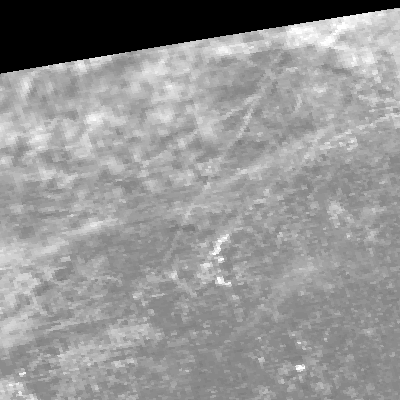 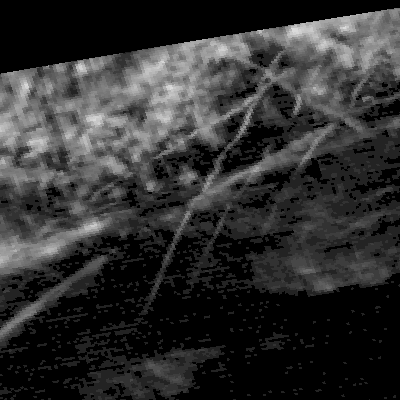 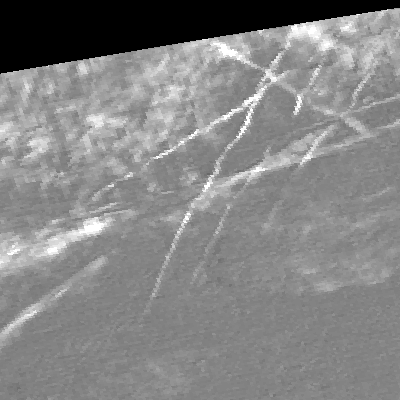 8 Nov 2010, 19:10 UTC, MODIS
NIR1.3 image: water vapour absorption within lower atmosphere is strong, so that Ci is well detectable behind a “dark” background
VIS0.6 image: thin cirrus is practically not detectable
Difference IR11-IR12: thin cirrus is also detectable
Application: Better cloud detection in support to other products, climate impact of contrails, ...
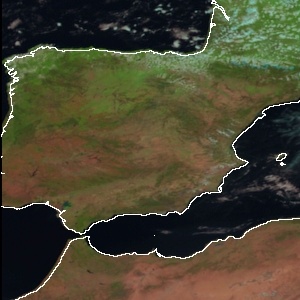 NIR1.3: Another Example
SEVIRI, Nat. Colour RGB
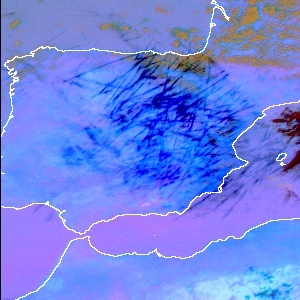 MODIS, NIR1.3 image, 23 May 2005, 11:00 UTC
courtesy D. Rosenfeld, Univ. Jerusalem
SEVIRI, Dust RGB
Animation
Case 3
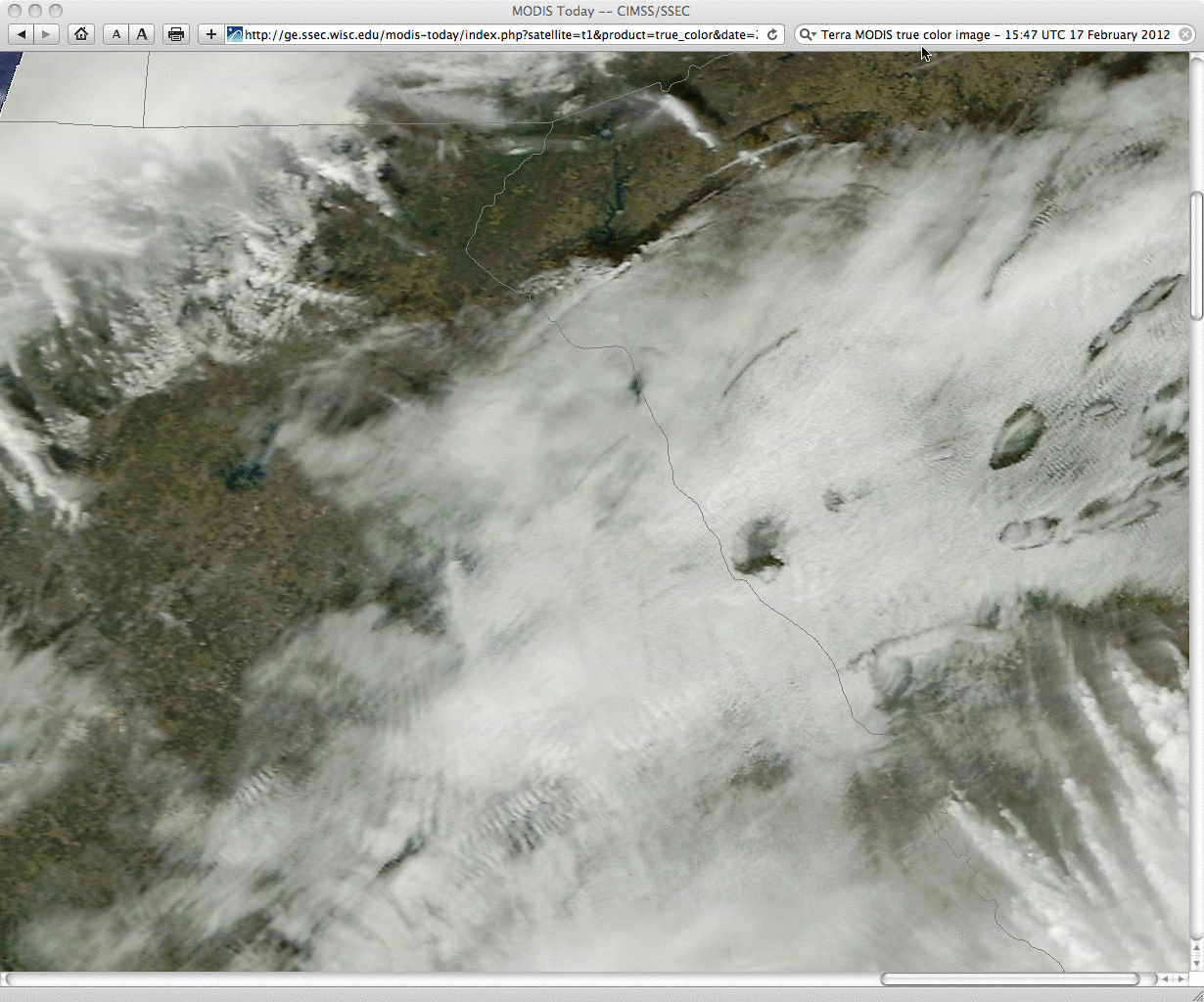 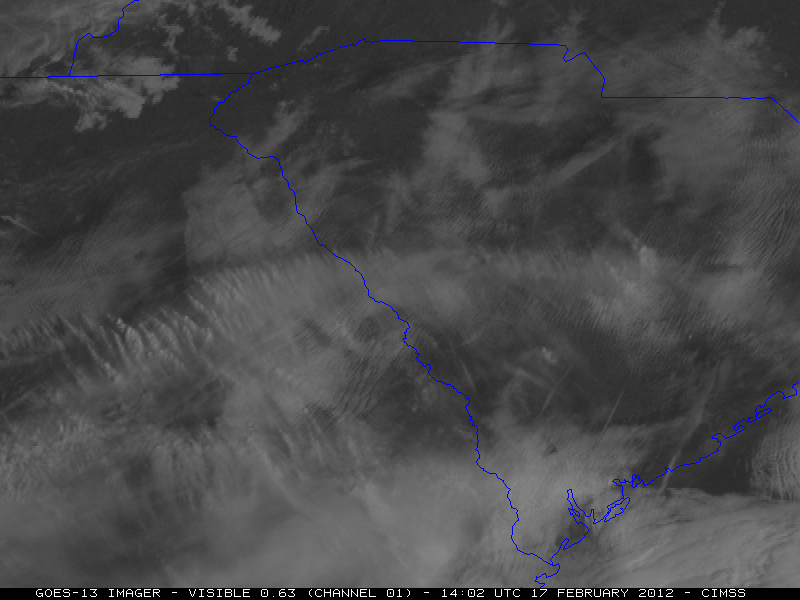 Full spatial resolution MODIS data
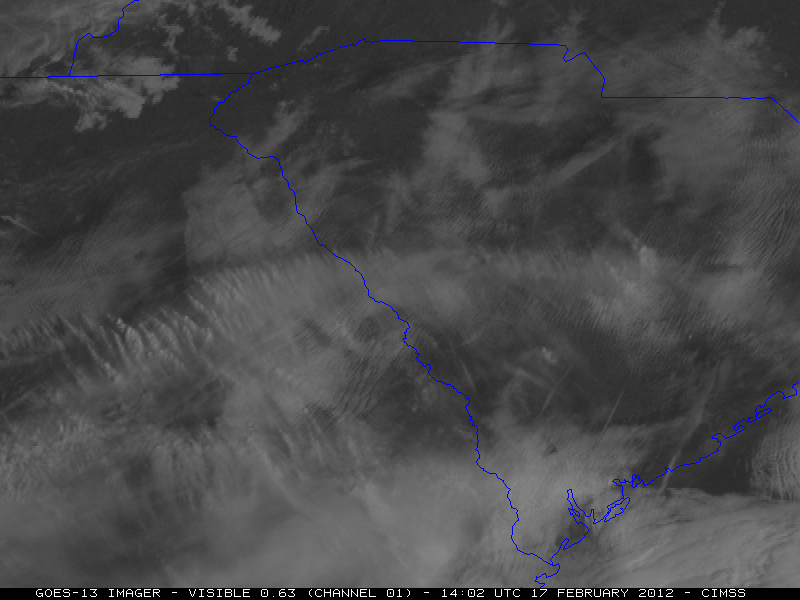 GOES-13 (US Geostationary satellite) animation
Distrails
Distrail is short for "dissipation trail". Where an aircraft passes through a cloud, it can clear a path through it; this is known as a distrail.  These are super cooled clouds and the aircraft causes the cloud to glaciate and the large ice crystals fall out of the cloud.
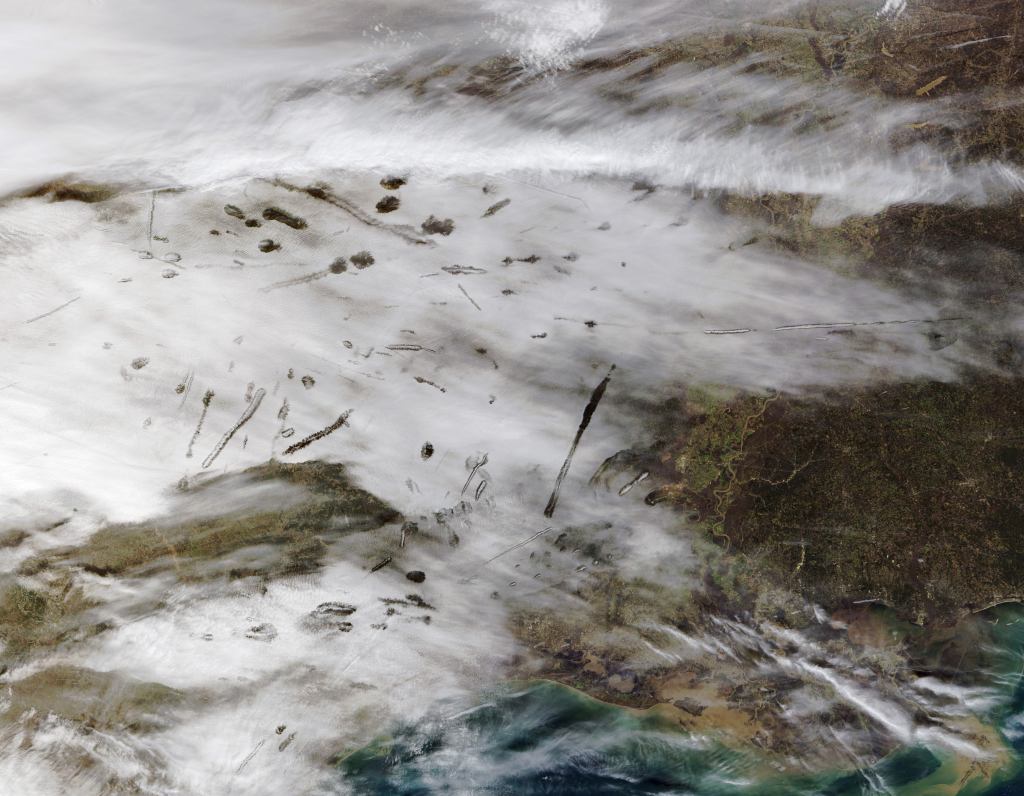 Case: 29 Jan 2007, Texas
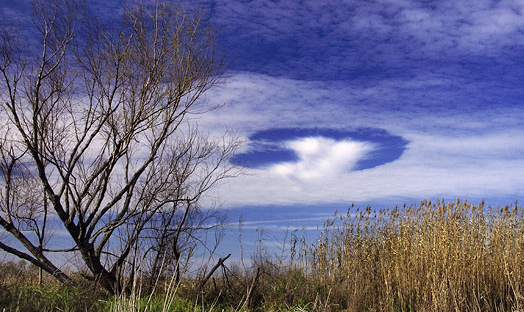 Pictures of distrails from ground
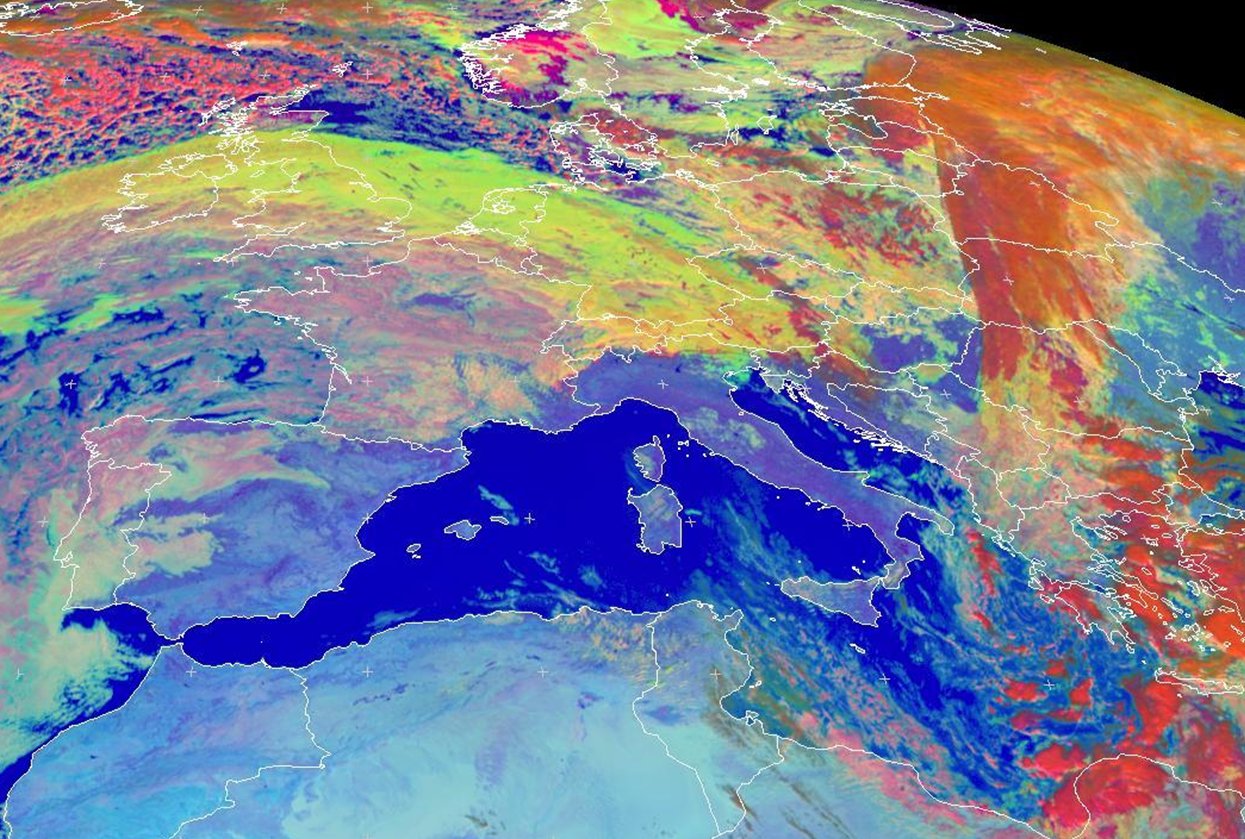 Comment on where ice clouds are located and where water clouds are located
Case: 6 Nov 2013, Europe
Comment on where ice clouds are located and where water clouds are located
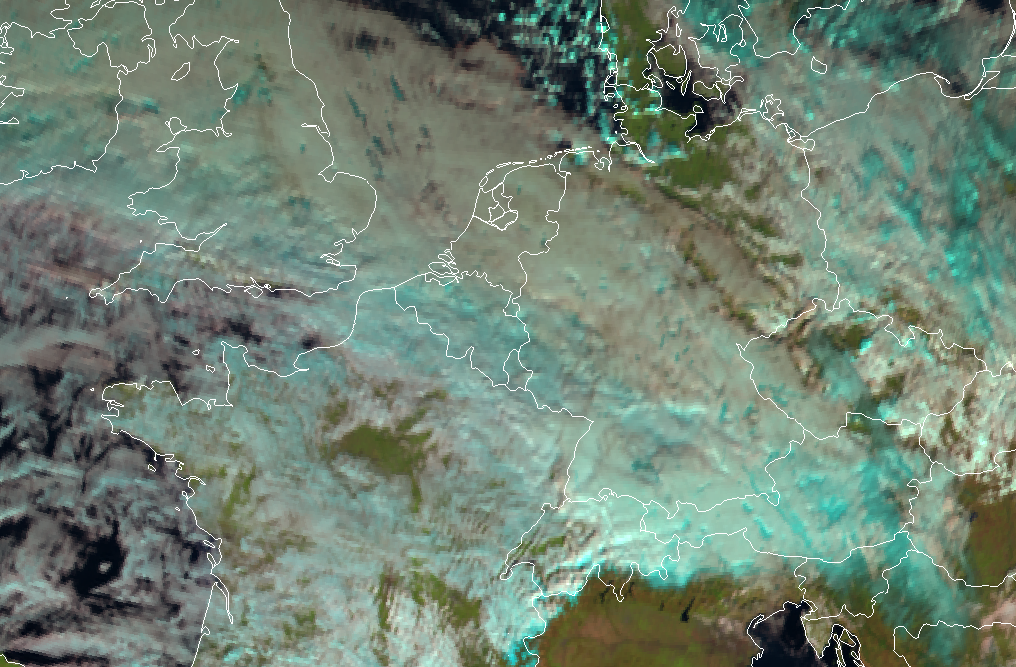 Ice clouds
Ice clouds
Water clouds
?
Water clouds
above snow
Water clouds
Analyze the cloud system over UK, the North Seaand Germany in terms of conceptual models
TA 700 hPa                                             TFP
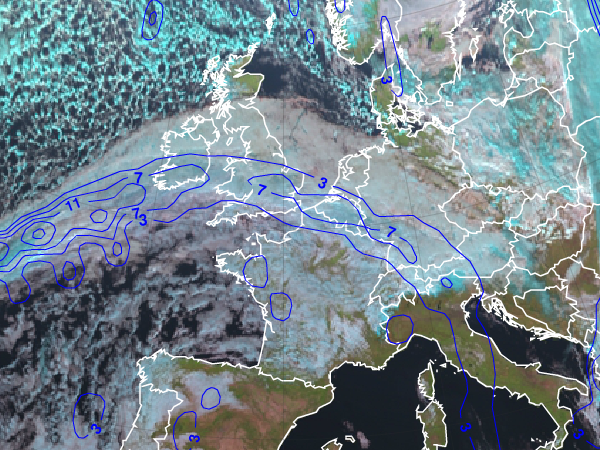 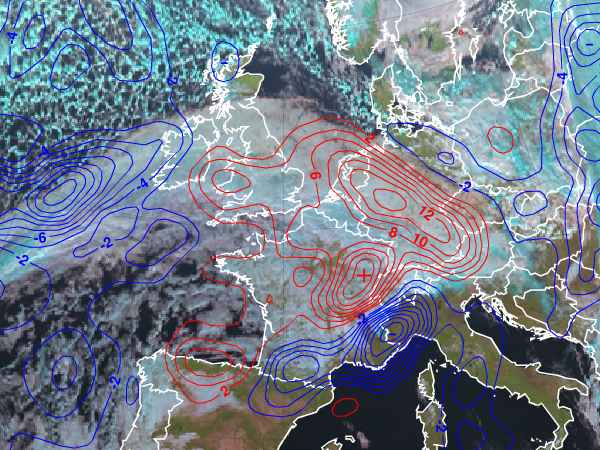 ePort
Analyze the following ECMWF NWP parameters: temperature advection at 700 hPa (TA700), Thermal Front Parameter (TFP), 1000 hPa divergence field (DIV1000)
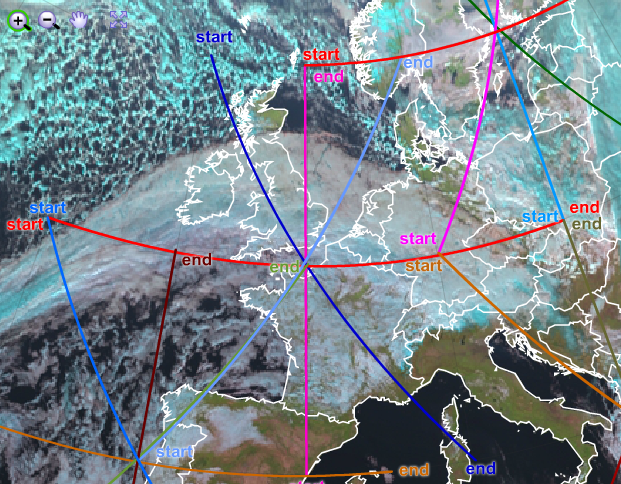 Analyze a vertical cross section
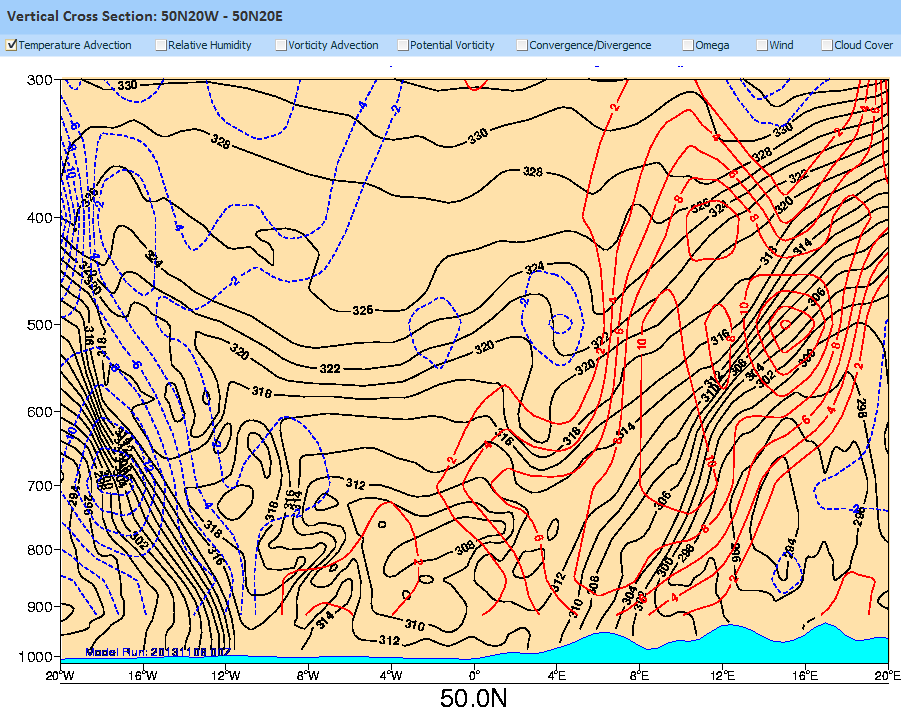 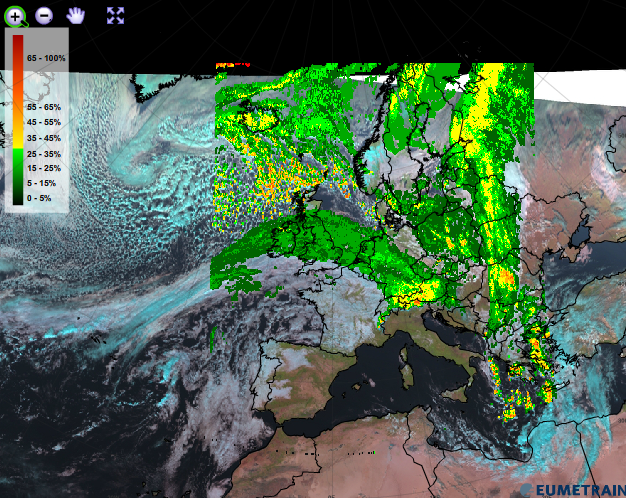 Precipitating Clouds product (NWC SAF)
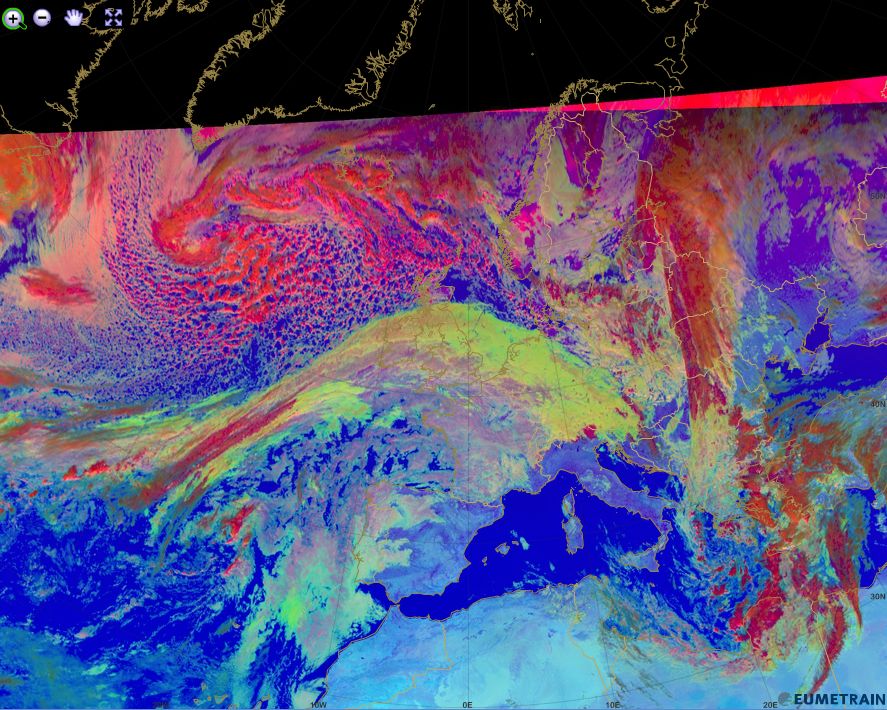 6 Nov 2013, 12:00 UTC (source: EUMeTrain ePort)
Day Microphysics RGB
Supercooled cloud
(warm front – strong upper level NW winds)
BT IR10.8 around -30 to -33 deg C !!
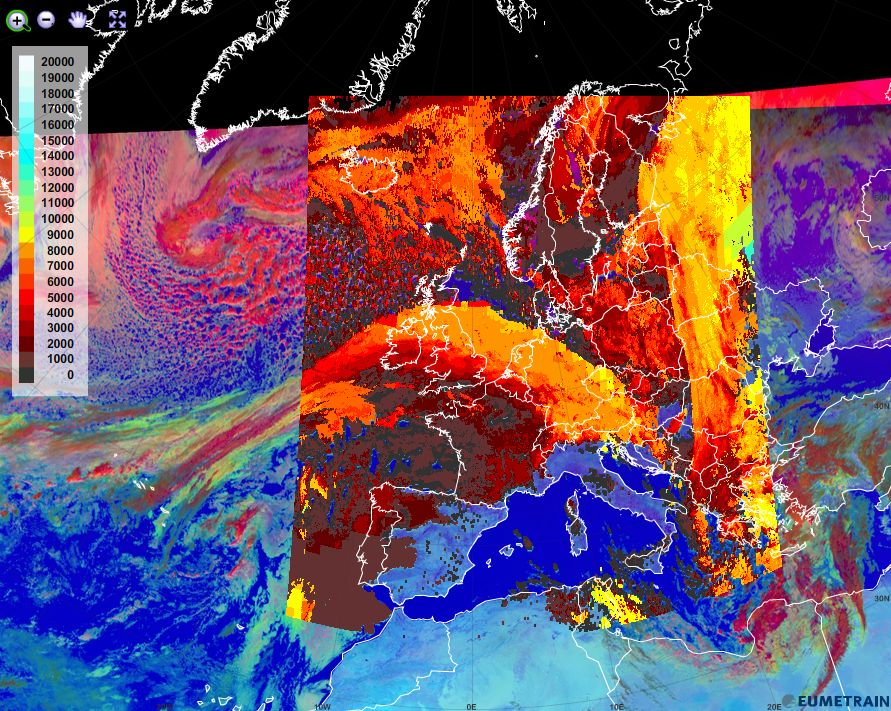 6 Nov 2013, 12:00 UTC (source: EUMeTrain ePort)
Cloud Top Height Product
Cloud is at 7-8 km height !!
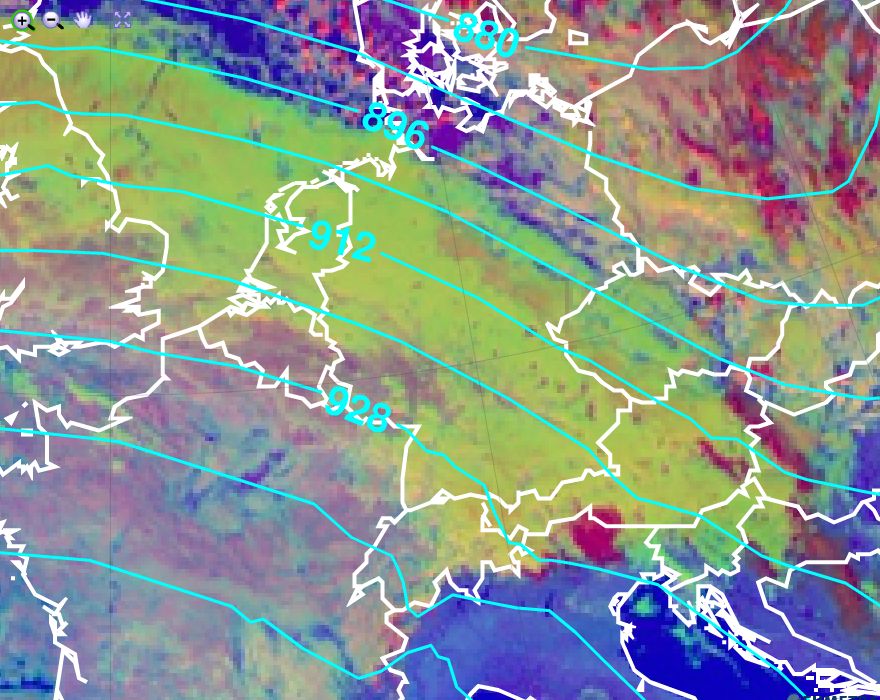 Zoom of previous RGB image
With 300 hPa absolute topography
Multi-layer (2 layers) cloud:
Lower warm water cloud at about 1 km
Upper supercooled cloud at 7-8 km
below
6 Nov 2013, 12:00 UTC (source: EUMeTrain ePort)
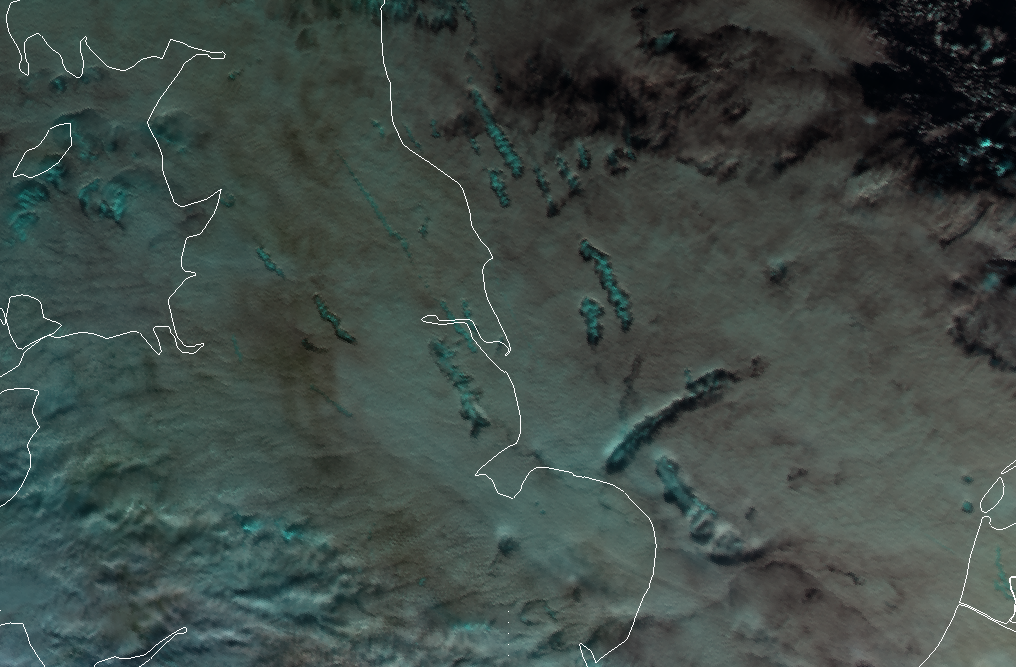 6 Nov 2013 , Metop AVHRR
Day Natural Colours RGB
Distrails (ice clouds)
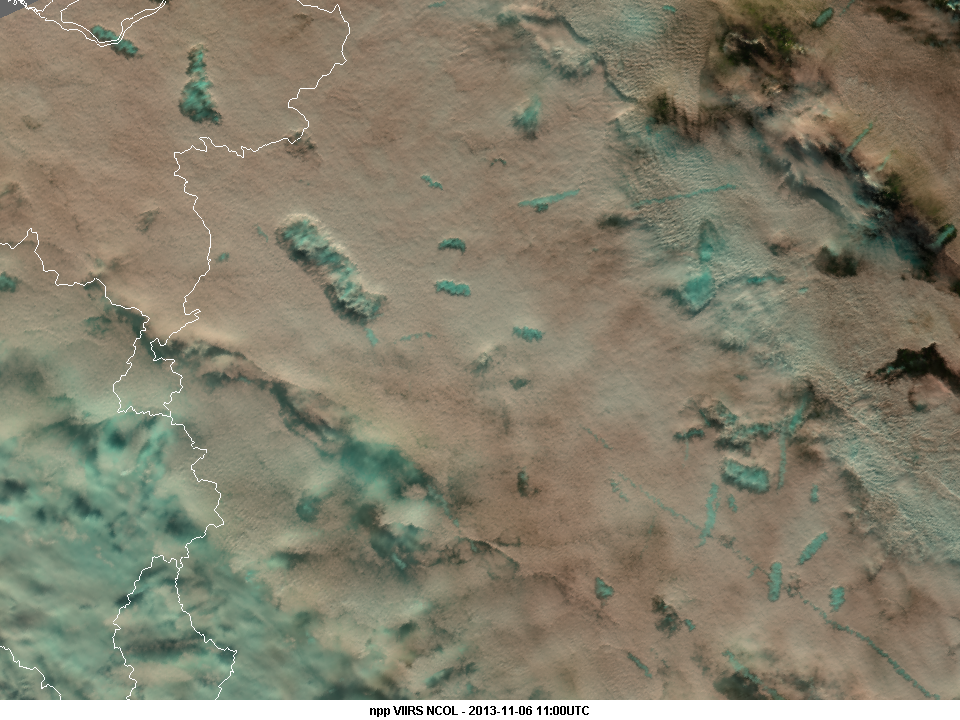 6 Nov 2013, 11:00 UTC , NPP VIIRS
Day Natural Colours RGB (from HP Roesli)
Distrails (ice clouds)
Which RGB product shows these holes with the best contrast?
RGB Day Natural Colour
RGB Day Microphysics
RGB Dust (24h Microphysics)
RGB Convection
6 Nov 2013, 13:00 UTC , MSG (Met-10)
Convection RGB
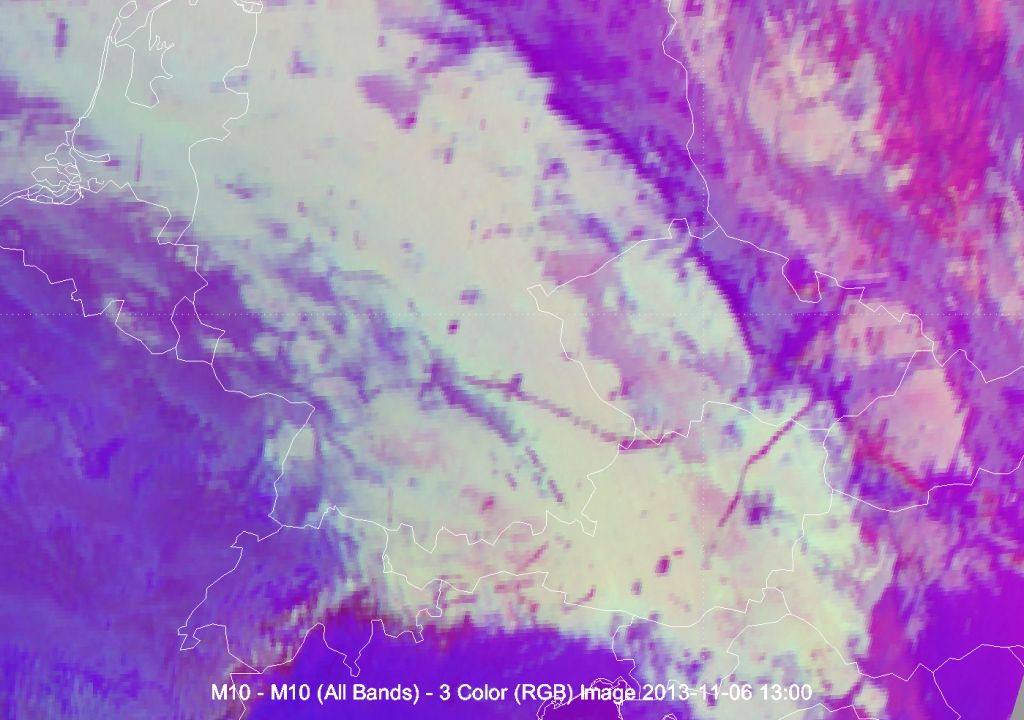 Distrails
6 Nov 2013, 13:00 UTC , MSG (Met-10)
Day Natural Colours RGB
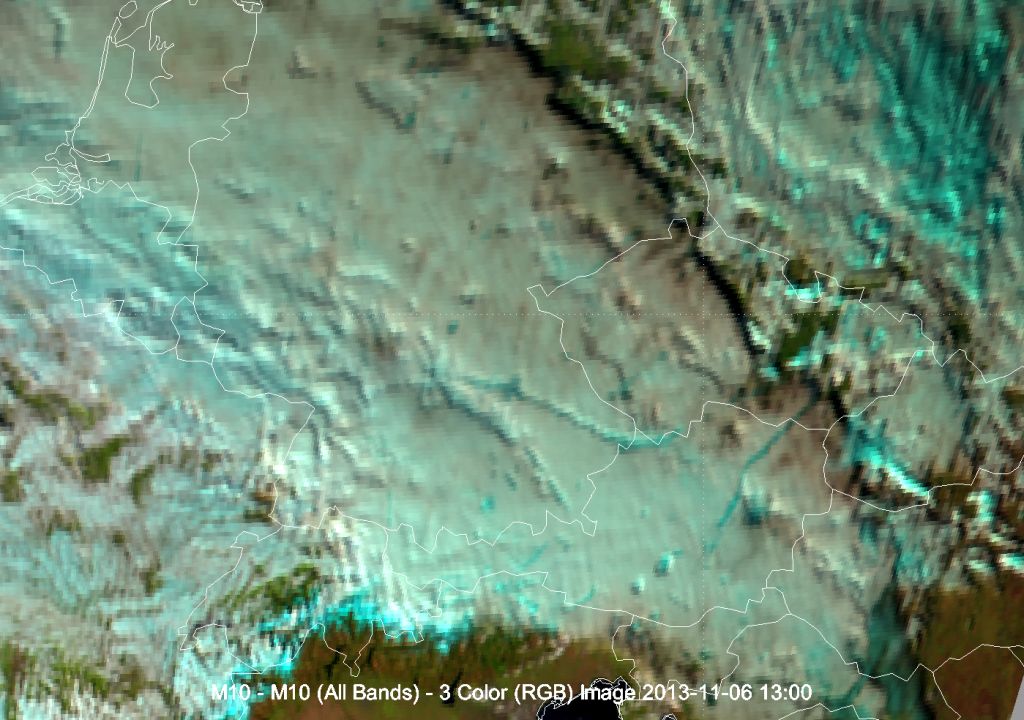 MSG Natural Colours RGBnot so good to show cloud phase
Distrails
6 Nov 2013, 13:00 UTC , MSG (Met-10)
24-h Microphysics RGB
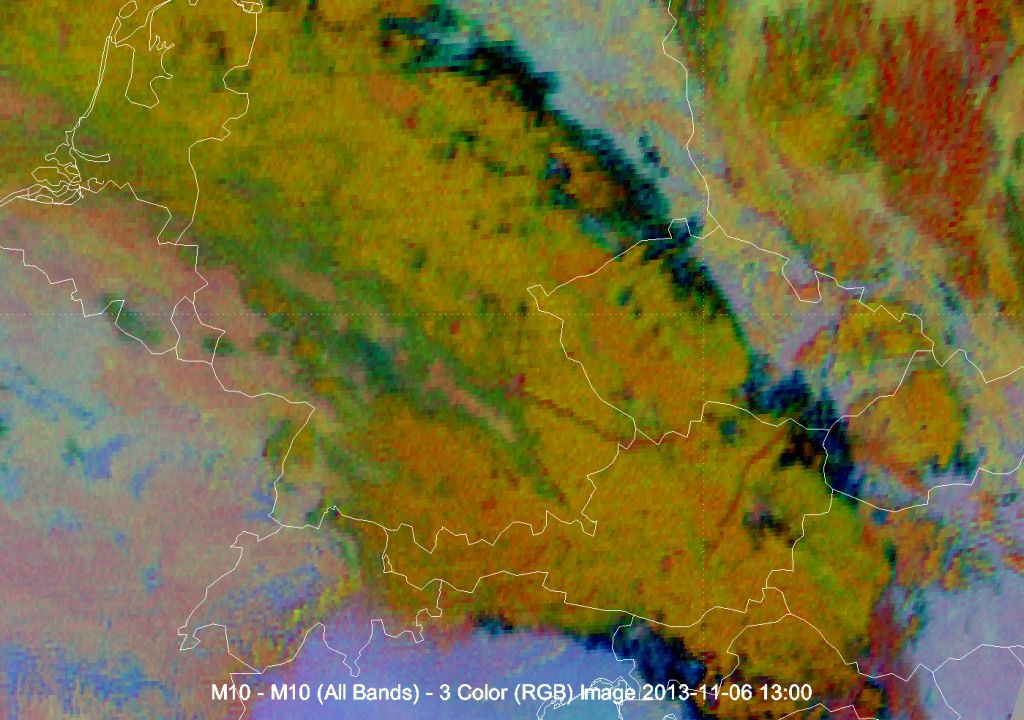 Distrails
Which RGB product shows these holes with the best contrast?
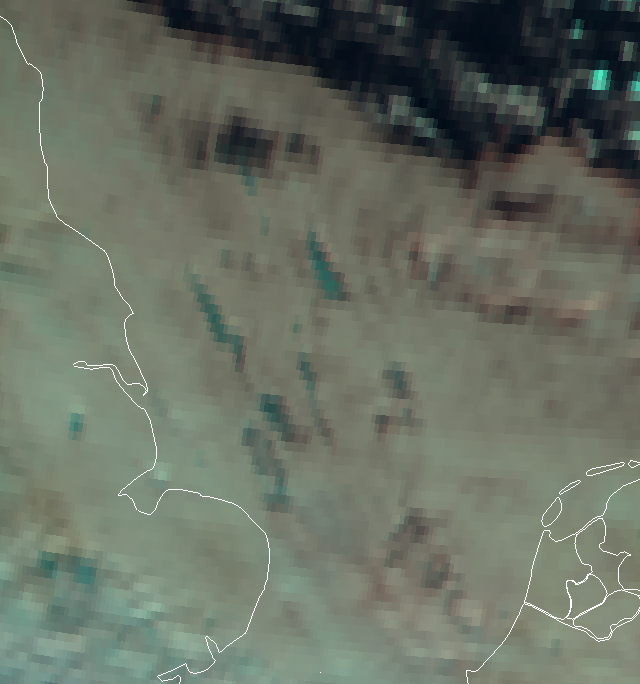 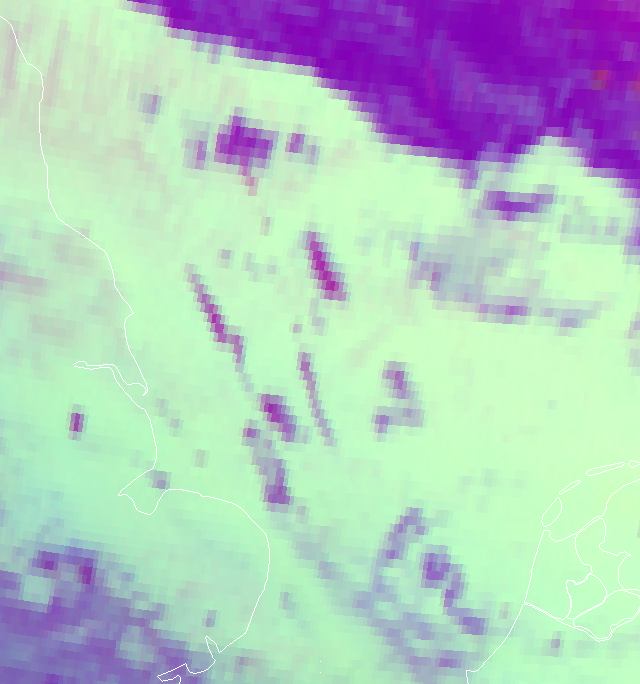 RGB Natural Colours                                 RGB Convection
                                                                     (best contrast)
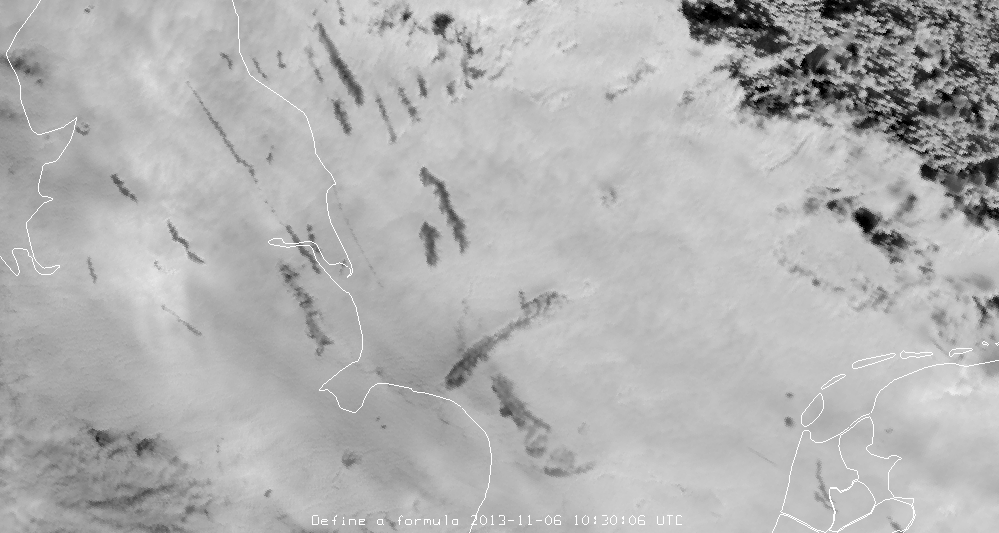 Ice clouds (NDSI of -0.3 to -0.4)
AVHRR NDSI (range from -1 to +1)
NIR1.6-VIS0.6 / NIR1.6+VIS0.6
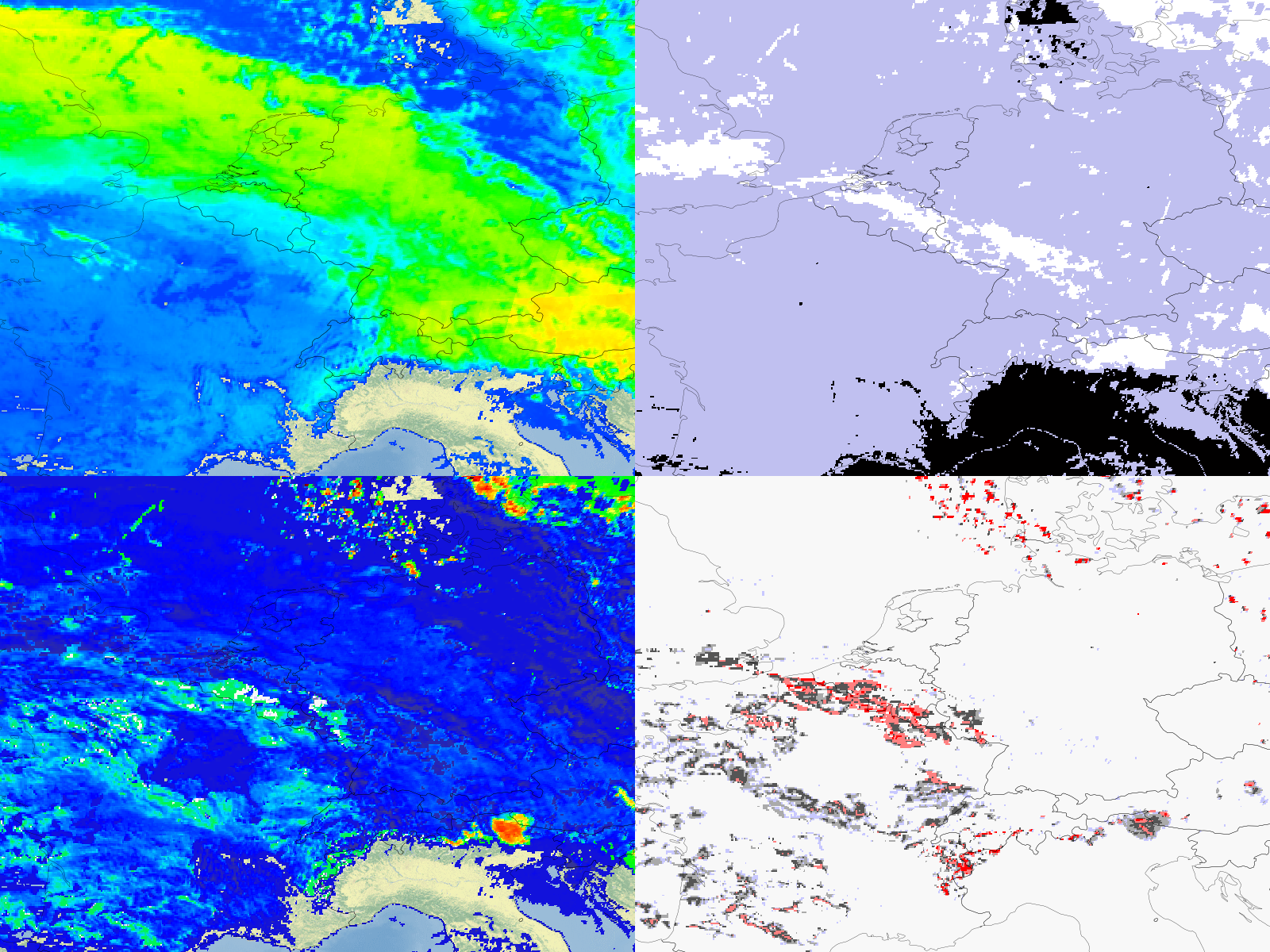 Cloud top height                                             cloud phase
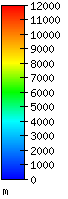 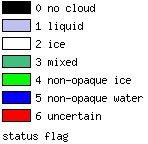 Cloud droplet effective radius                         precipitation rate
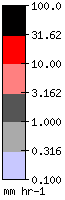 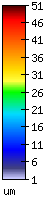 KNMI Cloud Products
6 Nov 2013, 12:39 UTC , NPP VIIRS
Day Natural Colour RGB (from Tom Goren, HUJ)
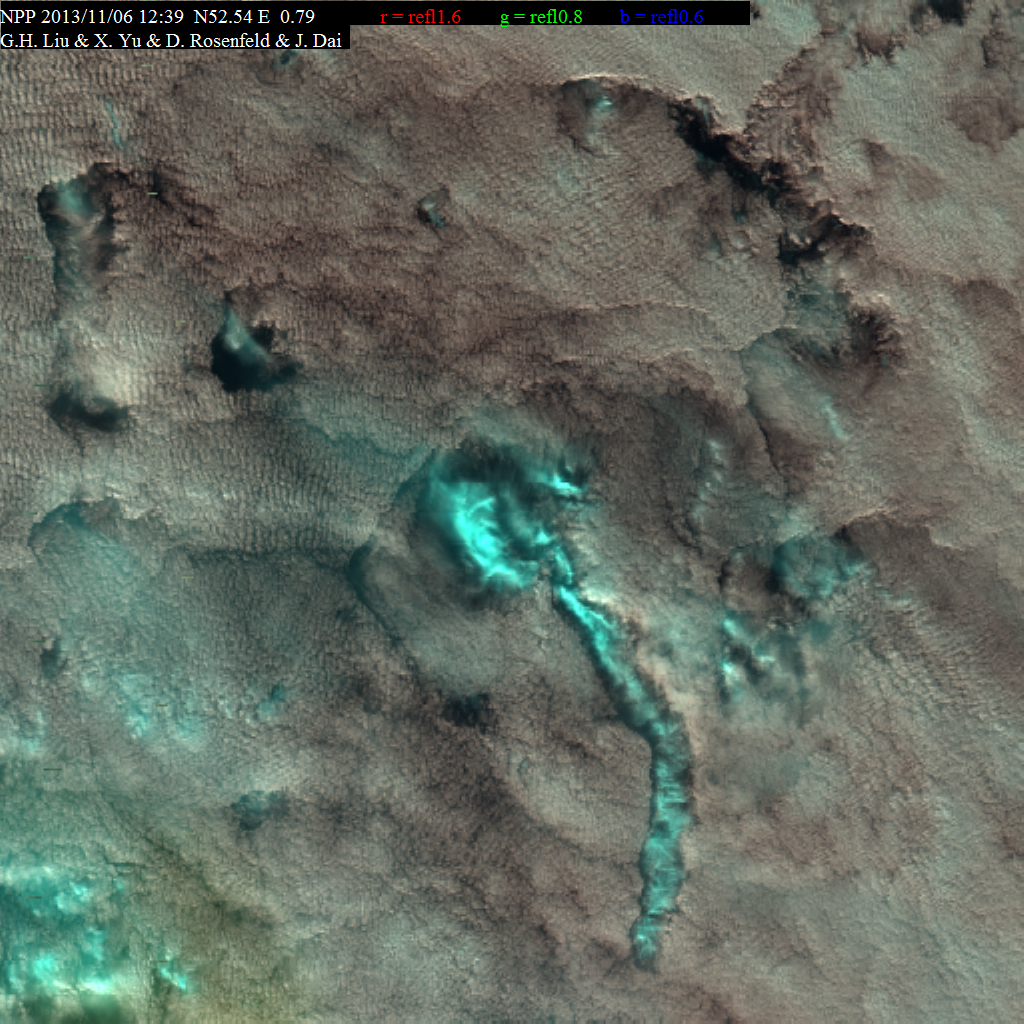 Punch Holes
(Distrails)
6 Nov 2013, 12:39 UTC , NPP VIIRS
Day Microphysics RGB (from Tom Goren, HUJ)
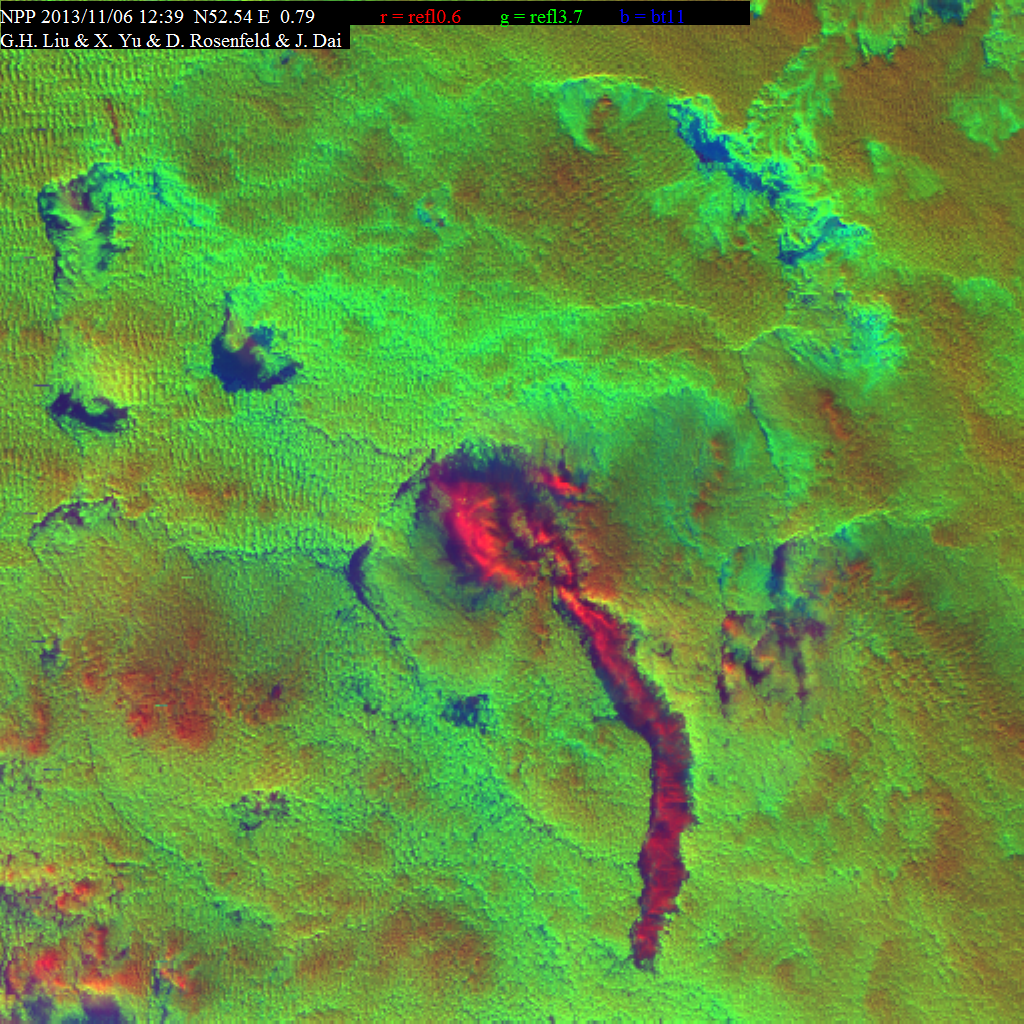 Punch Holes
(Distrails)
6 Nov 2013, 12:39 UTC , NPP VIIRS
Day Natural Colour RGB (from Tom Goren, HUJ)
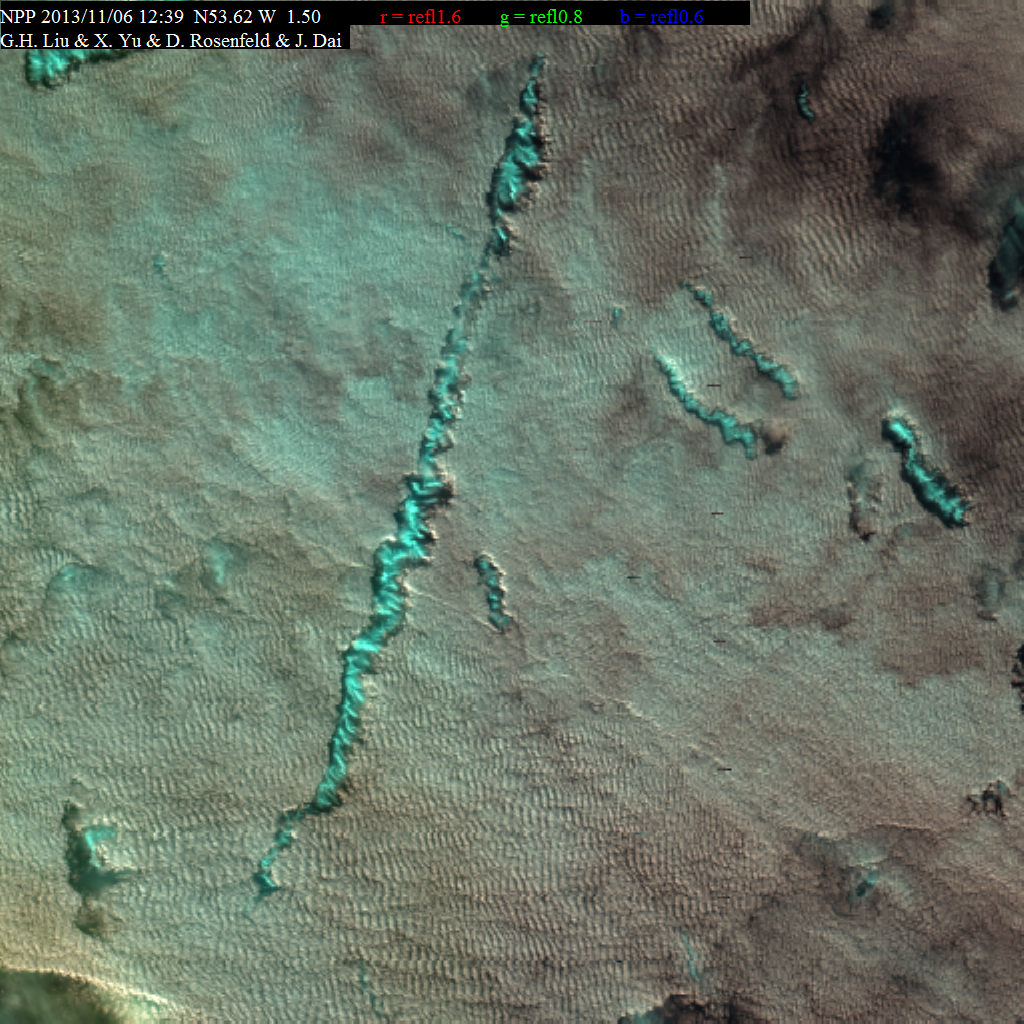 Punch Holes
(Distrails)
6 Nov 2013, 12:39 UTC , NPP VIIRS
Day Microphysics RGB (from Tom Goren, HUJ)
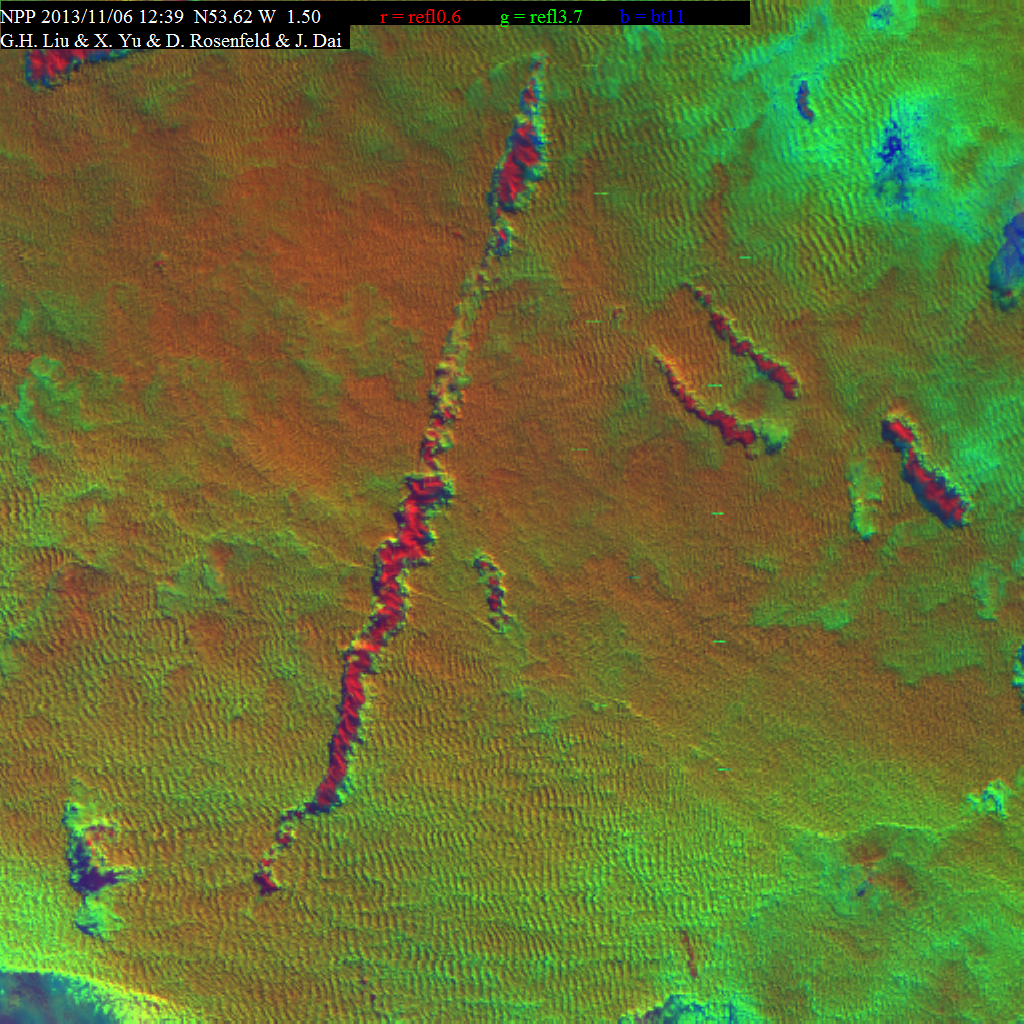 Punch Holes
(Distrails)
6 Nov 2013, 13:00 UTC , MSG (Met-10)
HRV Channel
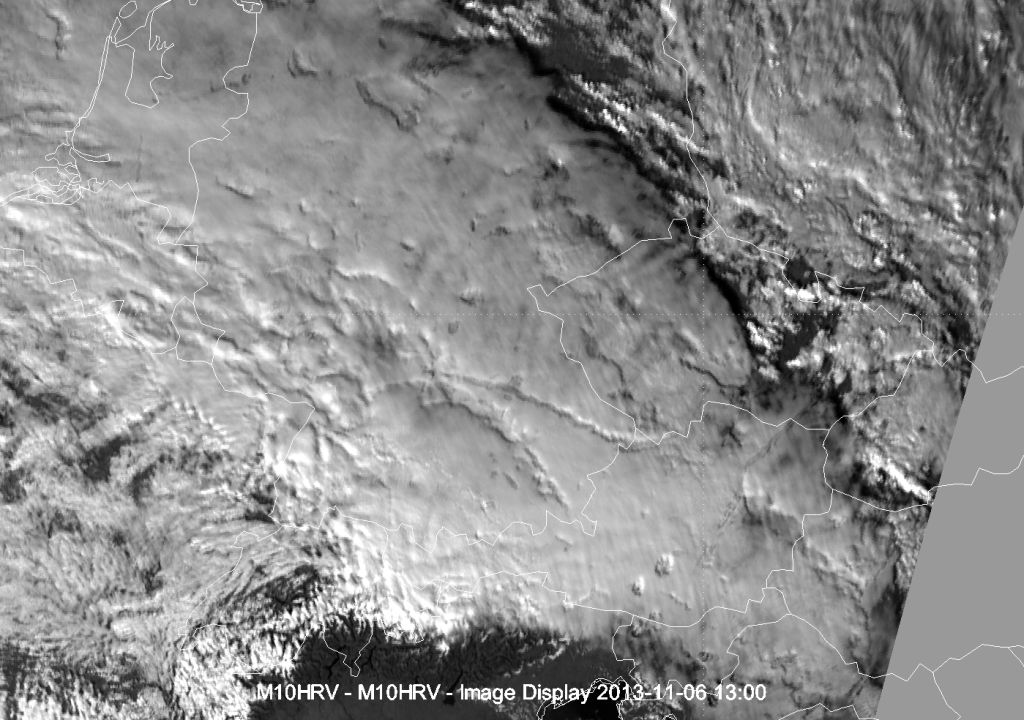 Distrails
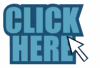